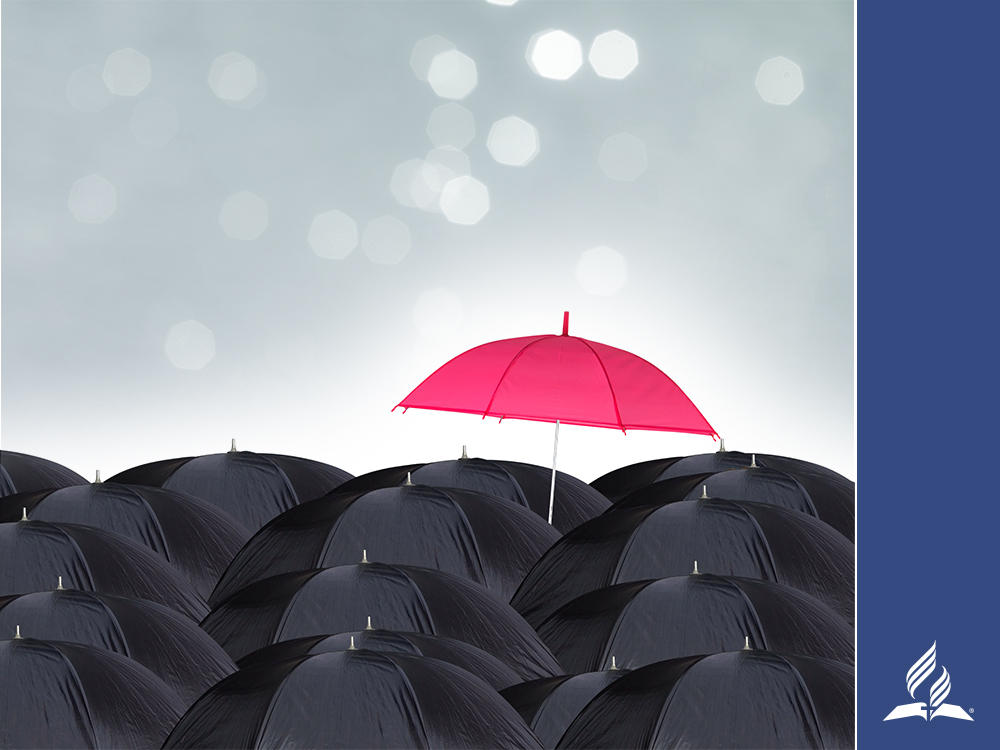 LA VOIE DE DIEU VERS LA RÉSILIENCE :LA RELIGION POUR PROTECTION
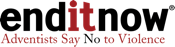 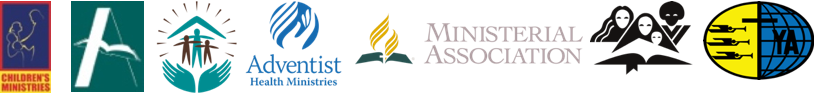 JOURNÉE DE SENSIBILISATION ENDITNOW 2019
JULIAN M. MELGOSA, PHD
DIRECTEUR ASSOCIÉ DU DÉPARTMENT DE L’ÉDUCATION
CONFÉRENCE GÉNÉRALE DES ADVENTISTES DU 7ème JOUR
[Speaker Notes: La voie de Dieu vers la résilience

Julian M. Melgosa, PhD
Directeur associé du Département de l'éducation
Conférence générale des adventistes du septième jour
12501 Old Columbia Pike
Silver Spring, MD 20904
USA

Bibliographie
Ellen G. White, Patriarches et Prophètes.
 
Sauf mention contraire, toutes les citations des Écritures sont tirées de la version biblique Louis Segond (LSG) © 1910, Alliance Biblique Universelle.
 
La Bible du semeur (BDS) (The Bible of the Sower), Copyright © 1992, 1999 par Biblica, Inc ®. Utilisée avec permission. Tous droits réservés.
 
La Bible Segond 21 (S21) copyright © 2007, Société Biblique de Genève, tous droits réservés.]
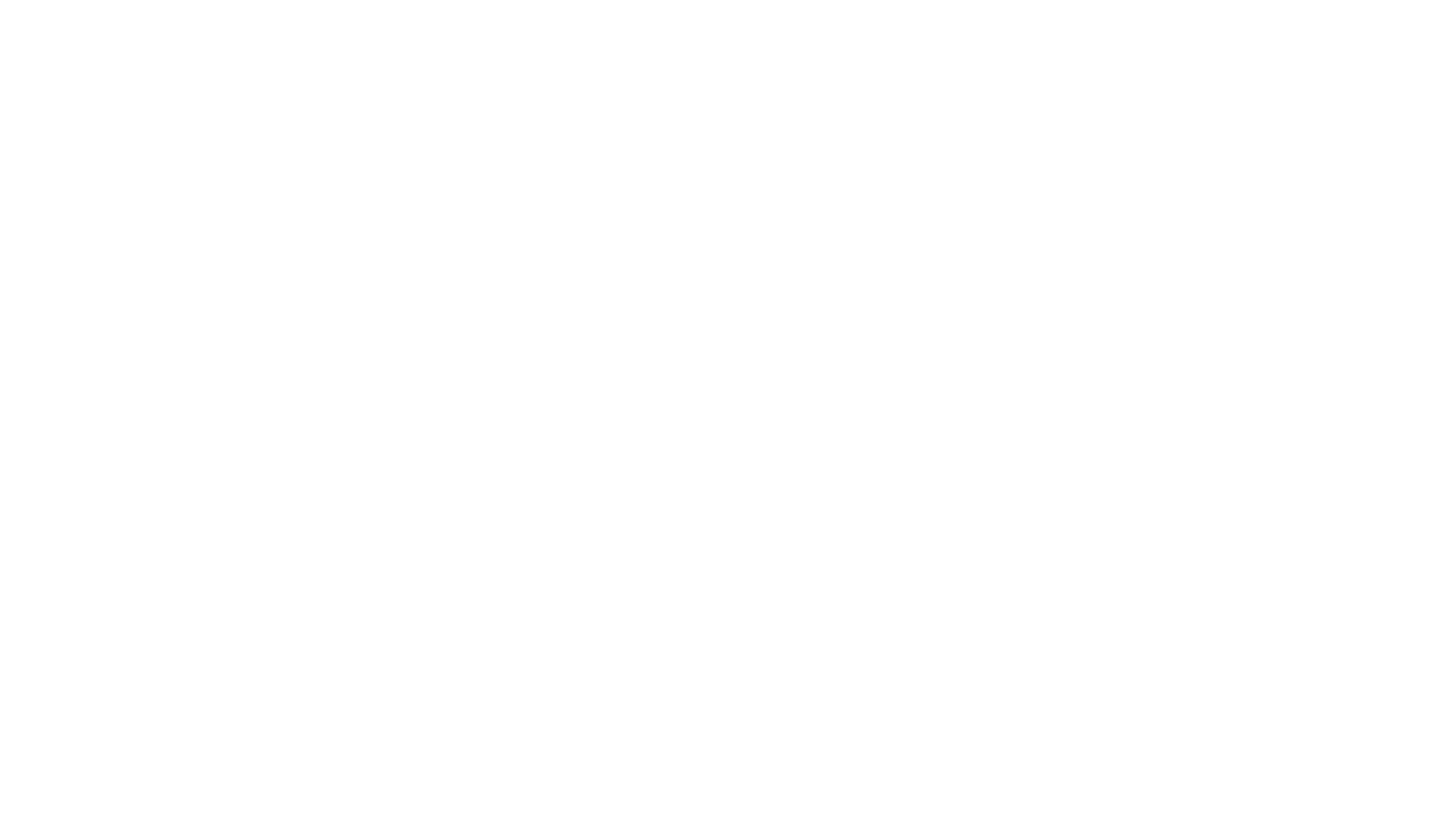 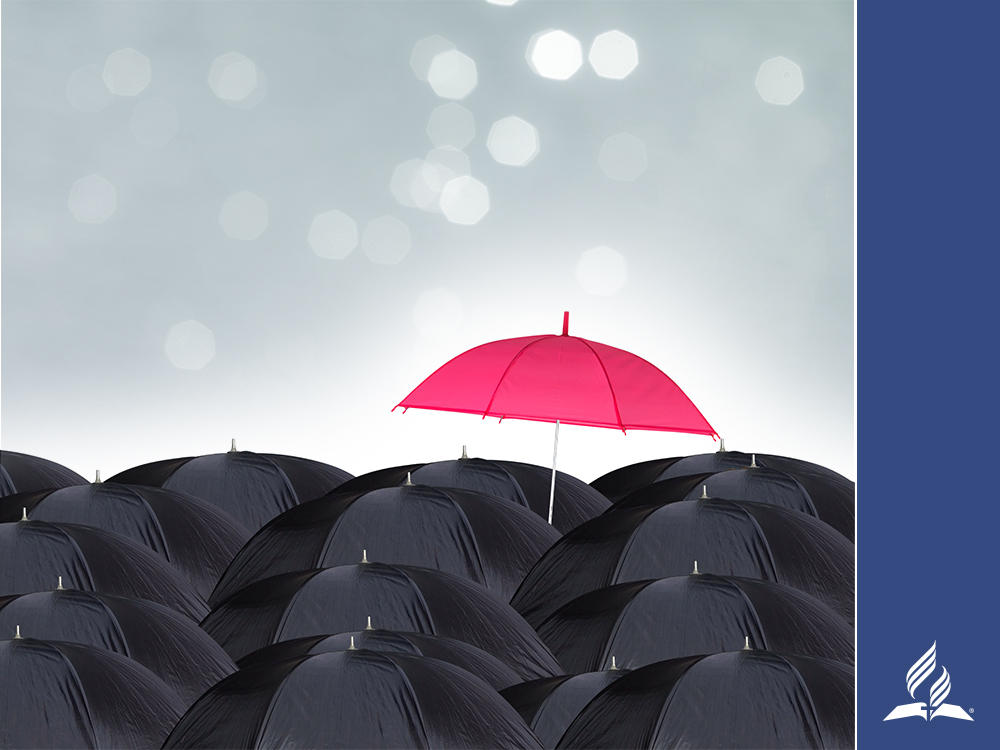 Nous sommes pressés de toutes parts, mais non écrasés; 
inquiets, mais non désespérés; persécutés, mais non abandonnés; 
abattus, mais non anéantis.
2 Corinthiens 4:8, 9 (SG21)
[Speaker Notes: Lecture biblique
Nous sommes pressés de toutes parts, mais non écrasés; 
inquiets, mais non désespérés; persécutés, mais non abandonnés; 
abattus, mais non anéantis.
2 Corinthiens 4:8, 9 (SG21)

INTRODUCTION
La maltraitance, subie dans l'enfance, dans un acte de violence ou à la maison, laisse des cicatrices qui peuvent marquer toute une vie. Dieu nous guérit et nous aide dans toutes nos douleurs et nos épreuves. Il nous a donné des médecins, des conseillers, des amis et des membres de la famille qui nous accompagneront tout au long du parcours de guérison. Qu'est-ce qui, dans le psychisme de l’homme, lui donne la capacité de se relever des grandes épreuves de la vie ? C’est la résilience.

La bonne nouvelle est que la voie de Dieu vers la résilience peut être connue de nous tous. Les gens aiment être optimistes et ils ont besoin de sentir utiles. Ces inclinations données par Dieu nous aident à rebondir et à naviguer dans une nouvelle normalité, avec souplesse et adaptabilité. Aujourd'hui, nous examinerons des méthodes scientifiques et supports scripturaires pour développer la résilience.]
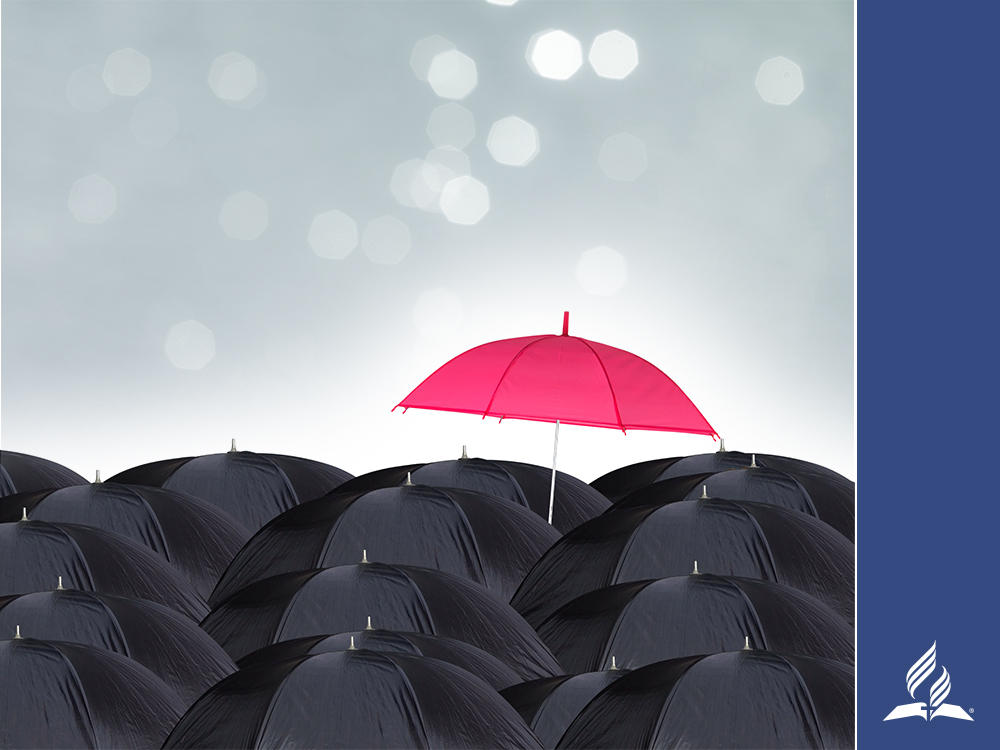 QU’EST-CE QUE LA RÉSILIENCE ?
Première définition :
« La capacité d'un corps contracté/tendu à retrouver sa taille et sa forme après une déformation causée notamment par un effort de compression. » 
Ce type de résilience est visible après la grossesse lorsqu’une femme enceinte retrouve ses formes d’avant l’accouchement.
[Speaker Notes: Pour commencer, nous devons répondre à la question : Qu’est-ce que la résilience ?

La première définition du Merriam-Webster’s Collegiate Dictionary [dictionnaire collégial de Merriam-Webster] définit la résilience comme étant « la capacité d'un corps contracté/tendu à retrouver sa taille et sa forme après une déformation causée notamment par un effort de compression. » Ce type de résilience est visible après la grossesse lorsqu’une femme enceinte retrouve ses formes d’avant l’accouchement.]
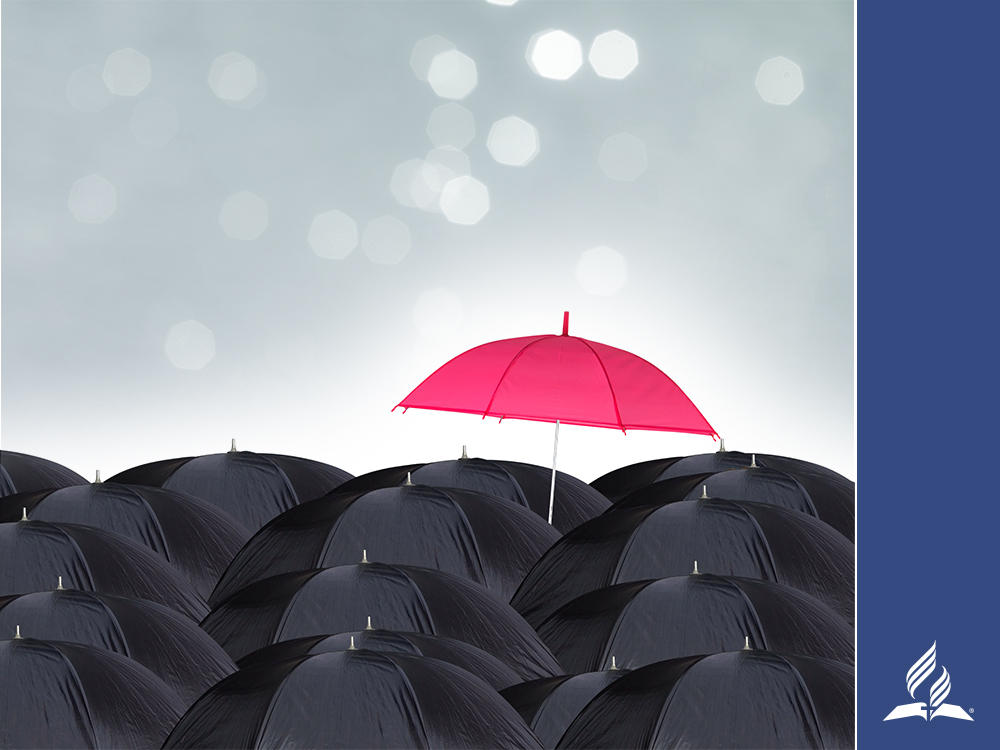 QU’EST-CE QUE LA RÉSILIENCE ?
Deuxième définition :
« La capacité de se remettre de ou de s’adapter facilement à un malheur ou à un changement. » 
Ce type de « résilience est le processus d’une bonne adaptation face à un événement traumatisant tel que l'adversité/l’opposition, un traumatisme, une tragédie, des menaces ou des sources de stress significatives. »
[Speaker Notes: La deuxième définition est « la capacité de se remettre de ou de s’adapter facilement à un malheur ou à un changement. » Ce type de « résilience est le processus d’une bonne adaptation face à un événement traumatisant tel que l'adversité/l’opposition, un traumatisme, une tragédie, des menaces ou des sources de stress significatives. »1



1 APA. Voir American Psychological Association. The Road to Resilience: what is resilience? Consulté le 13 mars 2019. https://www.apa.org/helpcenter/road-resilience.]
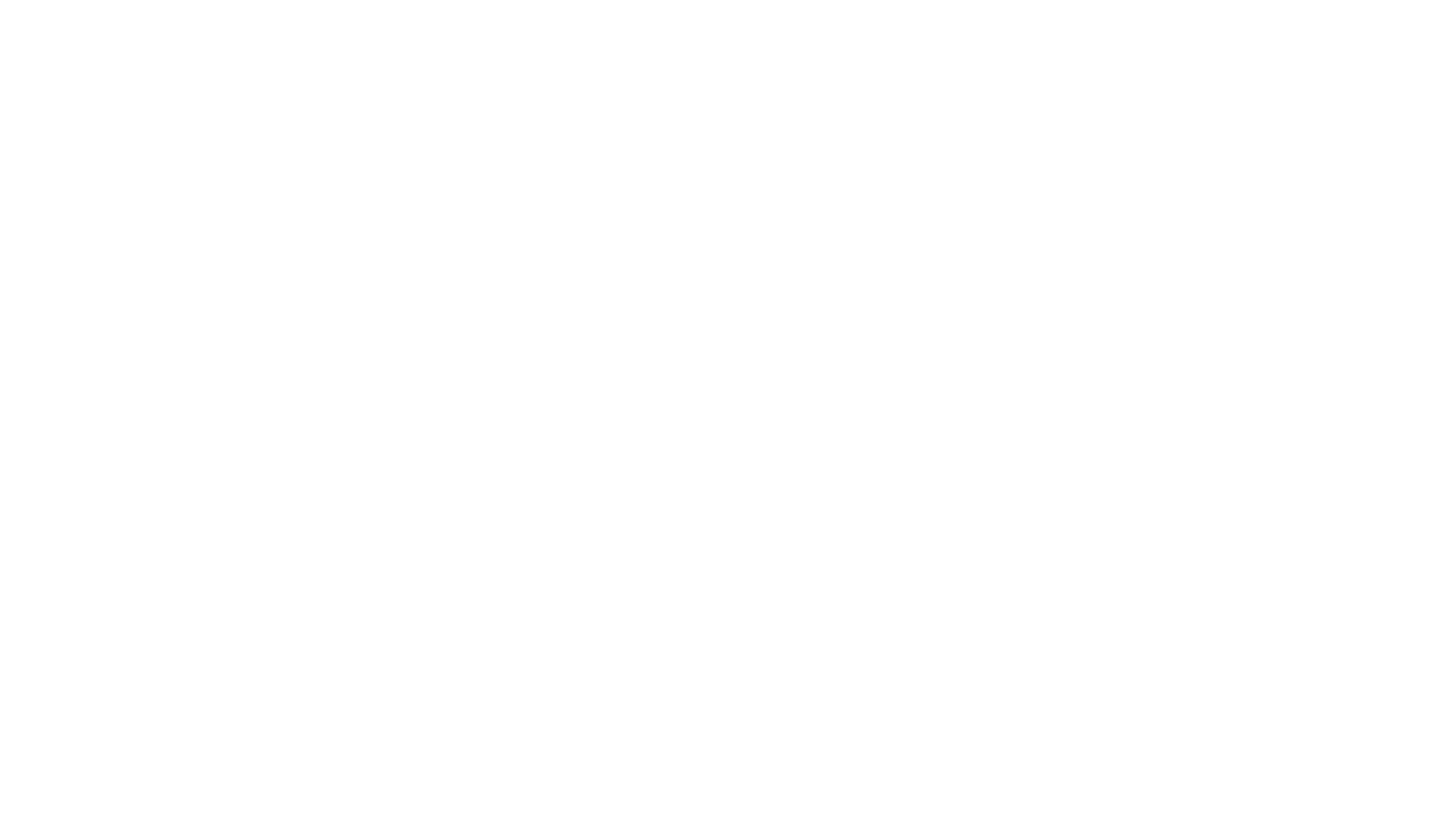 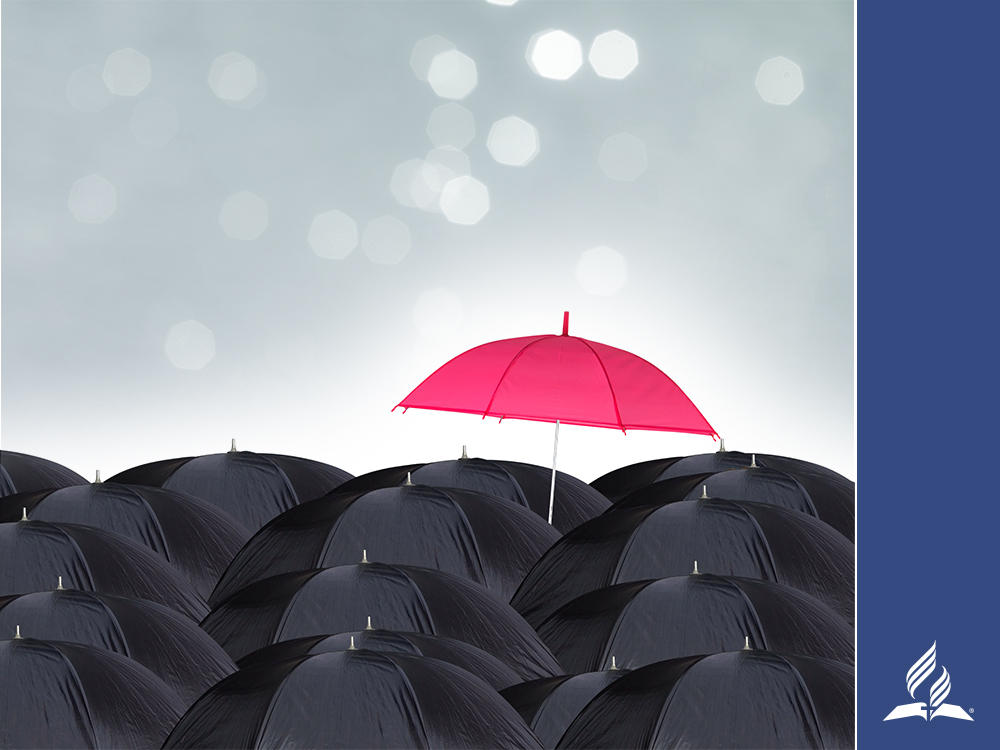 Les gens ont besoin de se sentir OPTIMISTES et UTILES, 
et ces inclinations données par Dieu les aident à se relever 
et à affronter la nouvelle normalité 
avec SOUPLESSE et ADAPTABILITÉ.
[Speaker Notes: Les gens ont besoin de se sentir optimistes et utiles, et ces inclinations données par Dieu les aident à se relever et à affronter la nouvelle normalité avec souplesse et adaptabilité.

Un pasteur a remarqué que les gens peuvent ne pas revenir à la forme originale, mais à une forme plus fine ou peut-être moindre. « Mais il y a au moins cette capacité incroyable de revenir à l’état presque initial après avoir été courbé. . . compressé. . . ou étiré. »2

Certaines expériences de la vie pouvant causer un stress et un traumatisme importants sont la violence domestique, les viols ou autres agressions, les catastrophes naturelles, les incendies, le terrorisme, la guerre, la persécution, la mort soudaine d'un être cher, la trahison d'un conjoint, le diagnostic d'une maladie terminale. Les soldats qui survivent au front après une guerre sont connus pour être traumatisés, non seulement parce que leur vie est en danger, mais aussi parce qu'ils ont été souvent témoins des blessures graves ou de la mort d'autres combattants. 

En cas de traumatisme, les blessures laissent des traces psychologiques. Les événements traumatiques peuvent produire une douleur émotionnelle et physique qui perdure. Certains éléments déclencheurs font revivre aux victimes les épisodes de violence. Carmen n’a besoin que d’une bouffée d’eau de Cologne pour se souvenir des doigts de son agresseur autour de son cou. Parfois, lorsque ces souvenirs envahissants refont surface, elle ressent la douleur des bleus sur son cou, une ecchymose qui n'existe pourtant plus. Mark se réveille souvent suite aux cauchemars qu’il a de son patron, ce superviseur cruel, qui lui hurlait dessus et le tyrannisait, exigeant de lui un travail excessif bien que sous-payé.

Le processus de guérison peut être lent, cependant lorsque nous sommes guéris, nous pouvons nous souvenir de ces événements sans ressentir la douleur et la peur.




2 Rev. Philip A. C. Clarke. A Good Word for Resilience. Consulté le 13 mars 2019. http://www.philipclarke.org/sermons/A%20GOOD%20WORD%20FOR%20RESILIENCE.pdf.]
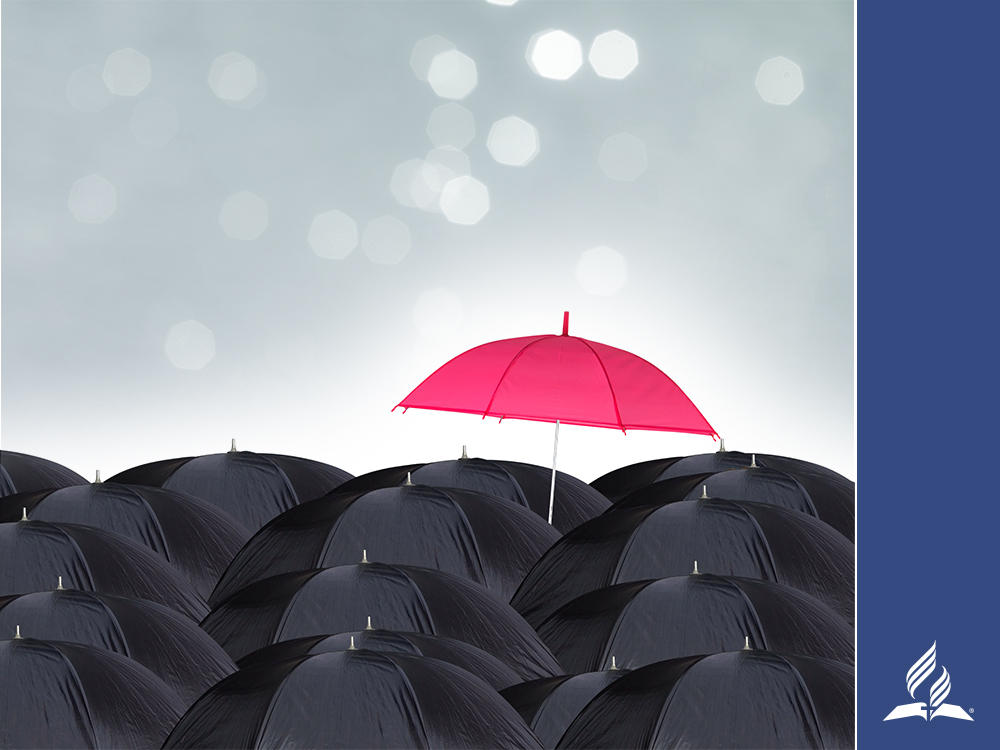 DIEU A MONTRÉ LA VOIE VERS LA RÉSILIENCE à Carmen et Mark en s’appuyant sur des stratégies spirituelles
Ils ont trouvé la paix en récitant et en mémorisant des promesses bibliques rassurantes. 
Ils ont reçu le soutien d’une communauté de croyants bienveillants à l'église. 
Ils ont trouvé du réconfort dans la prière alors qu’ils développaient une amitié avec Dieu, Lui confiant leurs sentiments les plus profonds et Lui parlant tout au long de la journée comme à un meilleur ami.
[Speaker Notes: Comment Carmen et Mark ont-ils surmonté la douleur et la peur ? 

Dieu leur a montré la voie vers la résilience en s’appuyant sur des stratégies spirituelles. Ils ont trouvé la paix en récitant et en mémorisant des promesses bibliques rassurantes. Ils ont reçu le soutien d’une communauté de croyants bienveillants à l'église. Ils ont trouvé du réconfort dans la prière alors qu’ils développaient une amitié avec Dieu, Lui confiant leurs sentiments les plus profonds et Lui parlant tout au long de la journée comme à un meilleur ami. 

Joseph M. Scriven a également compris ce genre de prière quand il a écrit les paroles de cet hymne si bien connu : « Quel ami fidèle et tendre ? » Une des strophes dit : « Disons-lui toutes nos craintes, Ouvrons-lui tout notre cœur… Il nous suit dans la mêlée, Nous entoure de ses bras… » 

Comment les chrétiens comprennent-ils la résilience ? Lorsque nous vivons un événement traumatisant, nous demandons à Dieu : « Qu'essaies-tu de m’enseigner ? Quelles leçons dois-je retenir ? » « Comment dois-je grandir avec cette expérience ? » Et Dieu nous montre la voie vers la résilience.

Tout au long de la Bible, nous lisons des histoires de personnes qui rencontrent des difficultés, qui subissent des abus et qui sont victimes de tragédies, et qui pourtant deviennent courageuses à la suite de ces traumatismes. Depuis qu'Adam et Eve ont perdu leur demeure dans le jardin, l'humanité a découvert des comportements et des pensées qui conduisent à la résilience.]
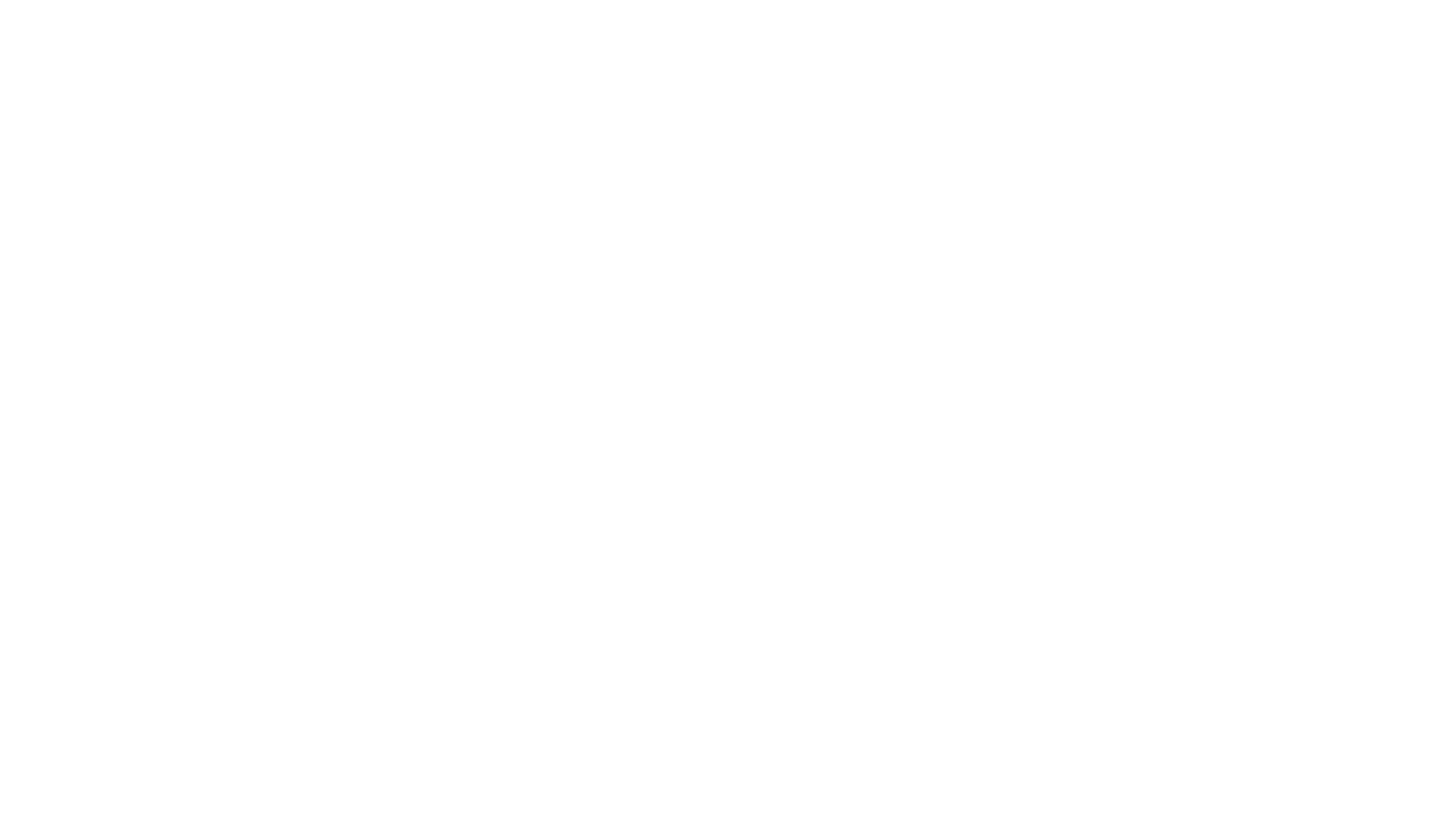 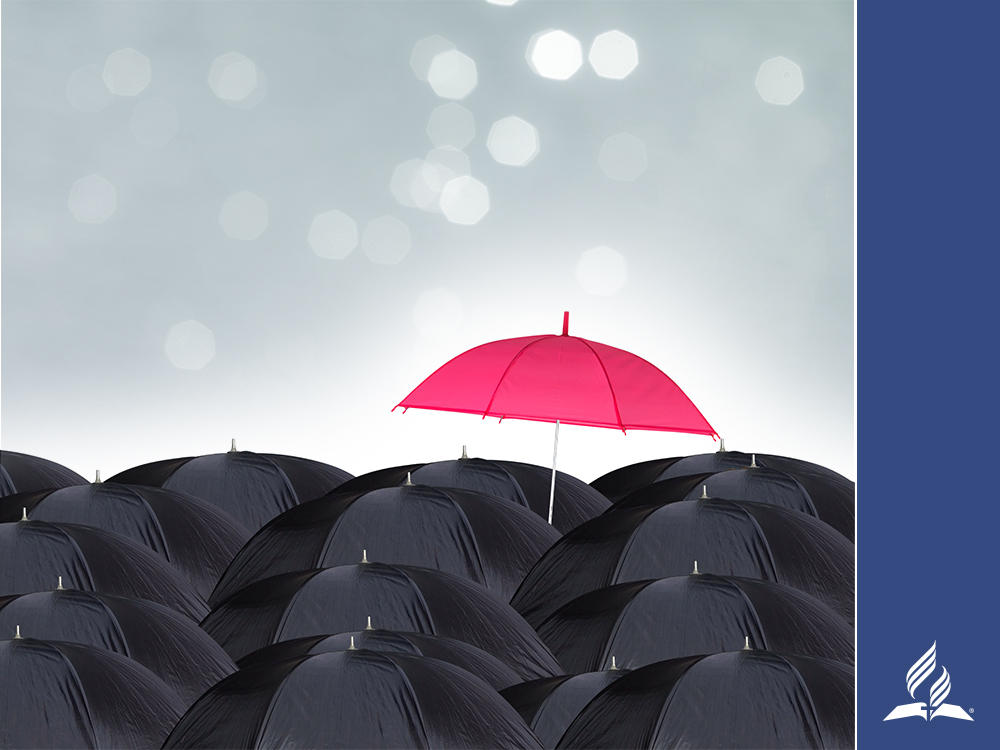 LA RÉSILIENCE
La résilience n'est pas un trait de personnalité. 
La résilience est un mode de vie qui doit être appris et pratiqué. 
La résilience consiste à rebondir, à continuer, à reconstruire, à pardonner et à reprendre la vie généreuse et aimante que Dieu veut pour nous.
[Speaker Notes: La résilience n'est pas un trait de personnalité. 
Elle est un mode de vie qui doit être appris et pratiqué. 
La résilience consiste à rebondir, à continuer, à reconstruire, à pardonner et à reprendre la vie généreuse et aimante que Dieu veut pour nous.

Parfois, des événements tragiques découlent de mauvais choix. Jacob fait face à son frère Esaü alors qu'il porte la culpabilité d'avoir volé le droit de naissance. En raison du péché commis par le roi David avec Bath Schéba, il a dû subir la mort de leur fils nouveau-né. En revanche, il arrive que la personne ne fasse pas de mauvais choix mais elle est victime d'un traumatisme, comme c’est le cas pour Tamar qui a été violée.

Paul ne fait pas de mauvais choix en devenant évangéliste et missionnaire de Dieu. Pourtant, tout au long de son ministère, il a subi des traumatismes liés à des abus et à la persécution. Il est terrorisé par les foules. Il est lapidé et pris pour mort. Il est traîné devant un tribunal et injustement accusé. Il est battu et mis en prison. Il est naufragé et même mordu par un serpent venimeux. Et la plupart de ces événements se produisent plusieurs fois.]
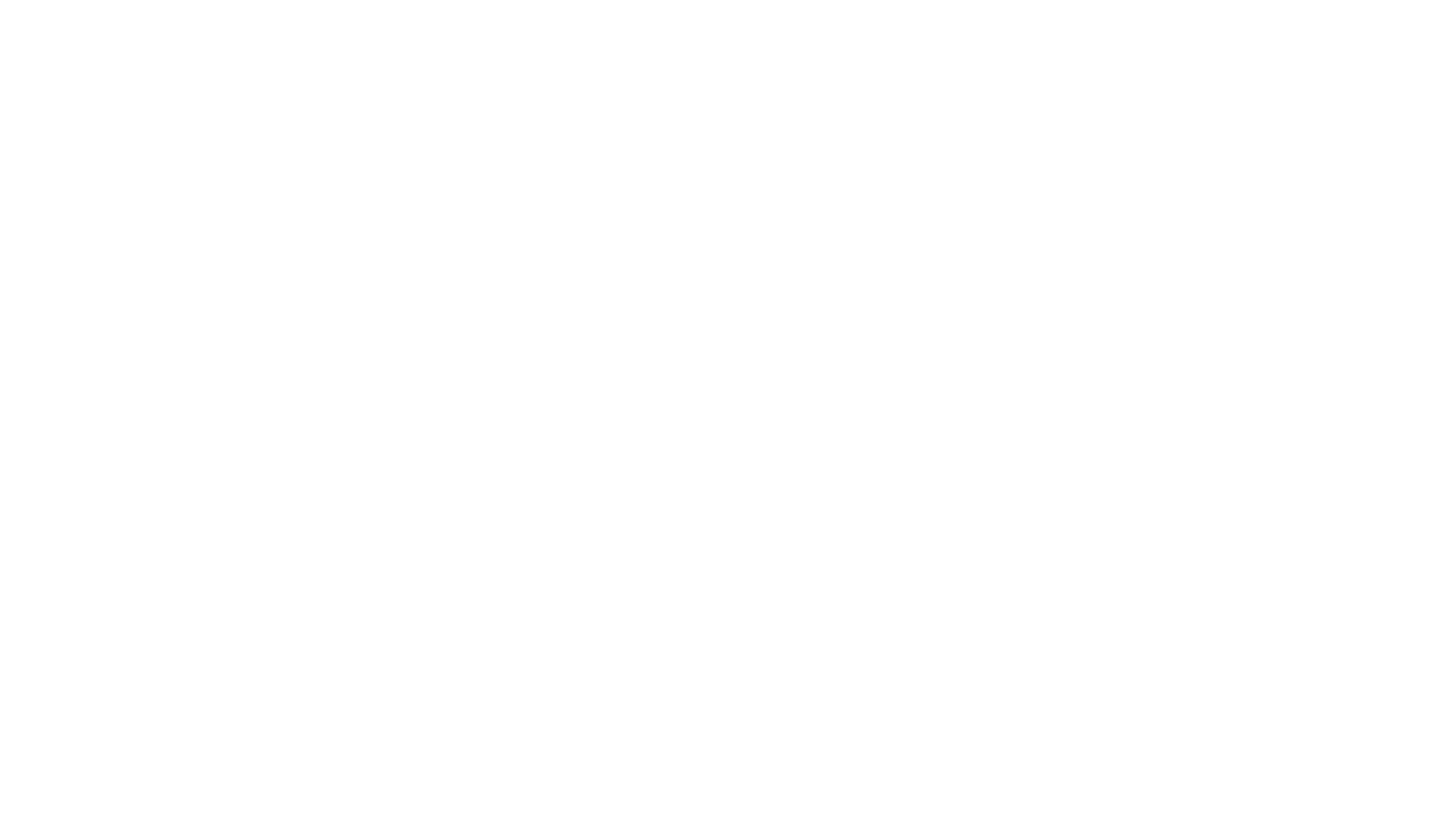 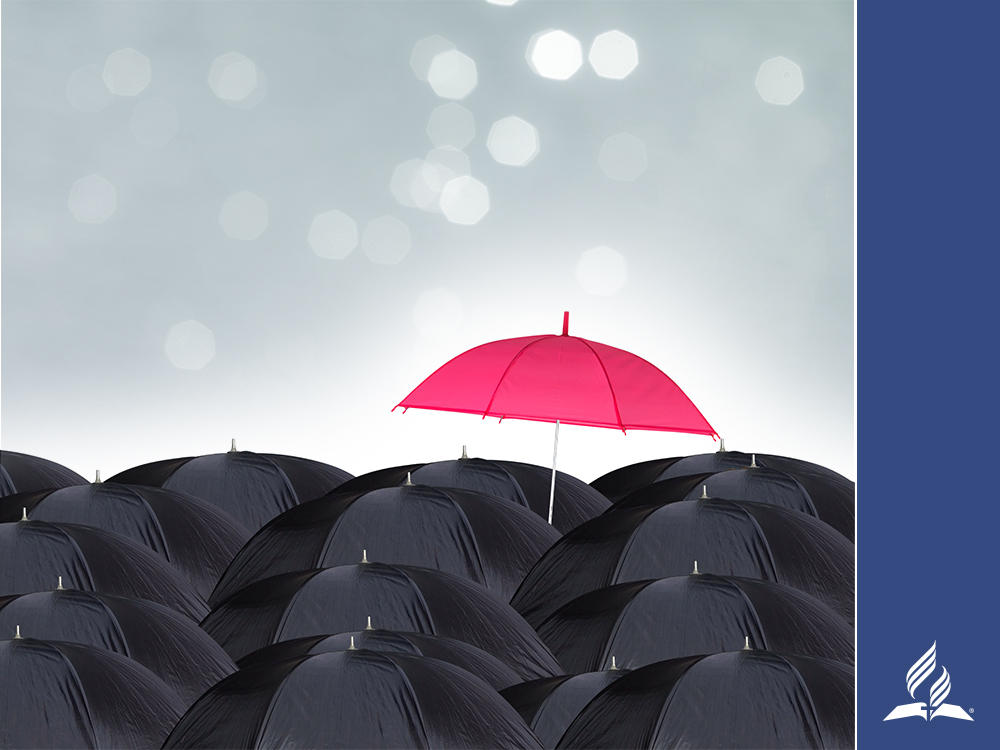 Ainsi, nous sommes accablés par toutes sortes de détresses et cependant jamais écrasés. Nous sommes désemparés, mais non désespérés, persécutés, mais non abandonnés, terrassés, mais non pas anéantis. 
(2 Corinthiens 4:8,9 –BDS).

La résilience est ordinaire,
pas extraordinaire.
[Speaker Notes: La résilience de Paul est évidente quand il écrit les mots mémorables :

Cette attitude peut sembler contre nature. Cette habilité peut paraître surnaturelle. Pourtant « la résilience est ordinaire, pas extraordinaire. »3 Elle est à la disposition de chacun d'entre nous.

Les conséquences physiques produites par des conditions de vie constamment bouleversées, telles la violence domestique et la violence de la guerre, génèrent d'importantes sources de stress. Les facteurs émotionnels mis en jeu dans les relations tumultueuses permanentes, les situations financières angoissantes et les problèmes de santé génèrent des niveaux de stress élevés. Les déséquilibres incessants liés à l'incertitude, la peur, la peine, l'anxiété et la douleur peuvent être déprimants et dévastateurs. Mais la résilience est ordinaire, et non extraordinaire, pour les humains qui subissent de telles épreuves.
 

3 APA. The Road to Resilience: what is resilience? Consulté le 13 mars 2019. https://www.apa.org/helpcenter/road-resilience.]
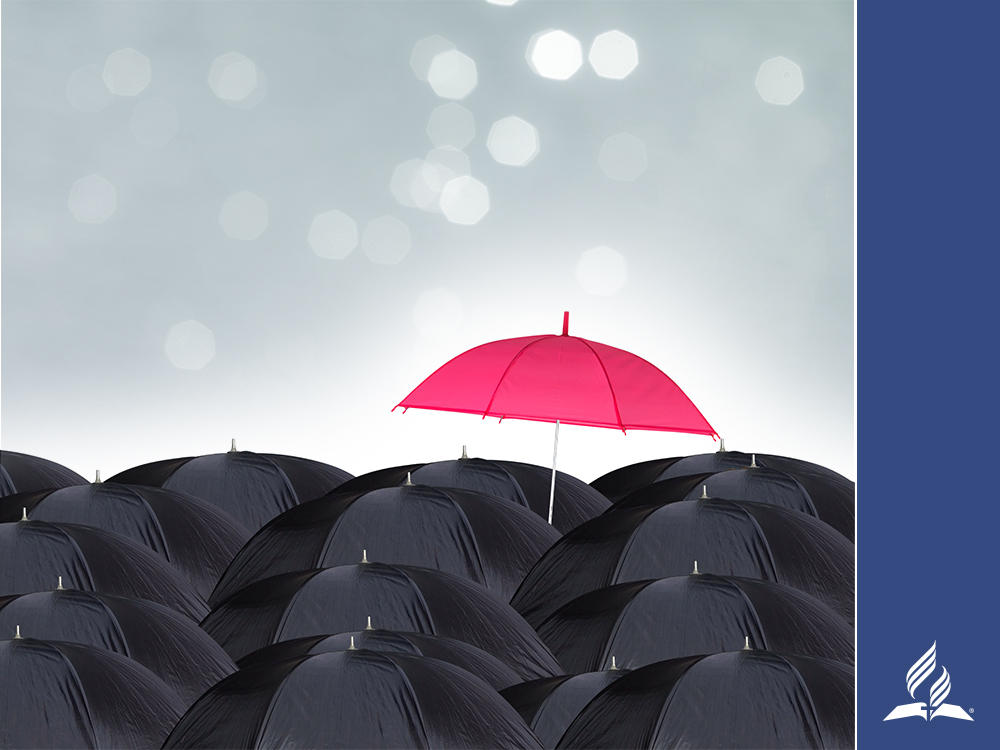 MAÎTRISER LA RÉSILIENCE DÉPEND DE
notre capacité à gérer les sources de stress importantes 
l’efficacité de notre réseau de soutien 
notre volonté d’être à l’écoute des conseils de Dieu.

Avec la sagesse de Dieu, nous pouvons trouver des solutions à nos problèmes, faire des plans et aller de l’avant. Nous dépassons notre souffrance avec une force et un but renouvelés. Notre expérience nous aide à nous identifier aux autres victimes avec plus de sensibilité, de compréhension 
et de grâce.
[Speaker Notes: Notre maîtrise de la résilience est liée à notre capacité à gérer les sources de stress importantes et à l’efficacité de notre réseau de soutien. La recherche montre que le fait de nouer des relations de soutien au sein de la famille et en dehors est le principal facteur de développement de la résilience. « Les relations qui créent de l’amour et de la confiance et qui sont des modèles, encouragent, rassurent, et renforcent la résilience d’une personne. »4

Jésus est-il la personne la plus importante de votre réseau de soutien ? Dieu nous montre la voie vers la résilience en s’appuyant sur des stratégies spirituelles. Si nous sommes à l’écoute des conseils de Dieu, nous obtiendrons des résultats plus positifs dans le développement de la résilience. Avec sa sagesse, nous pouvons trouver des solutions aux problèmes, élaborer un plan et aller de l'avant. Nous dépassons notre souffrance avec une force et un but renouvelés.

Souvent, en tant que survivants d'un événement traumatique, nous constatons que notre expérience nous aide à nous identifier aux autres victimes avec plus de sensibilité, de compréhension et de grâce. En soutenant et en rassurant les autres victimes, nous devenons les bras de Jésus qui soulève les blessés et fait sentir sa présence.



4 APA. The Road to Resilience: resilience factors and strategies. Consulté le 13 mars 2019. https://www.apa.org/helpcenter/road-resilience.]
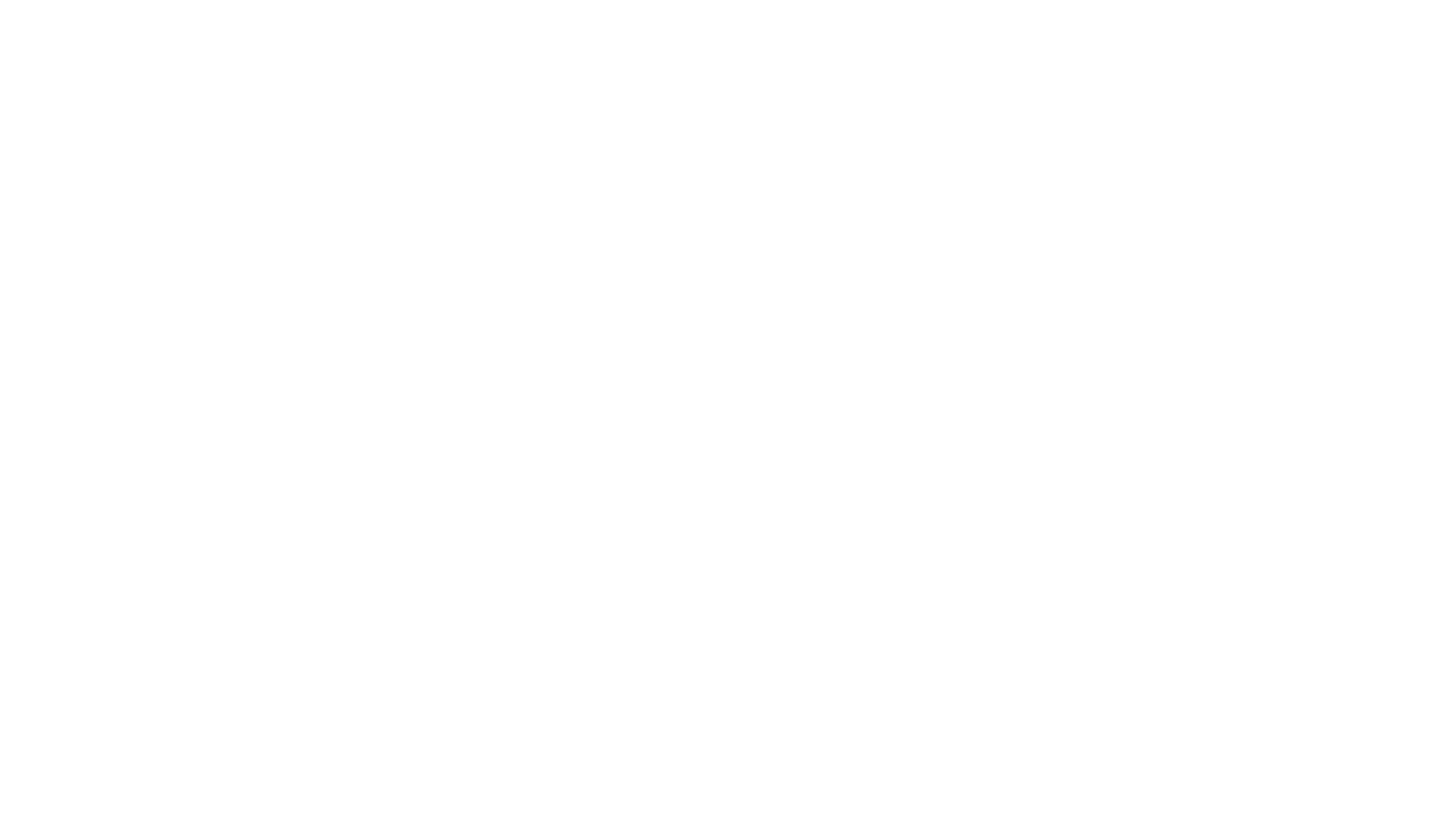 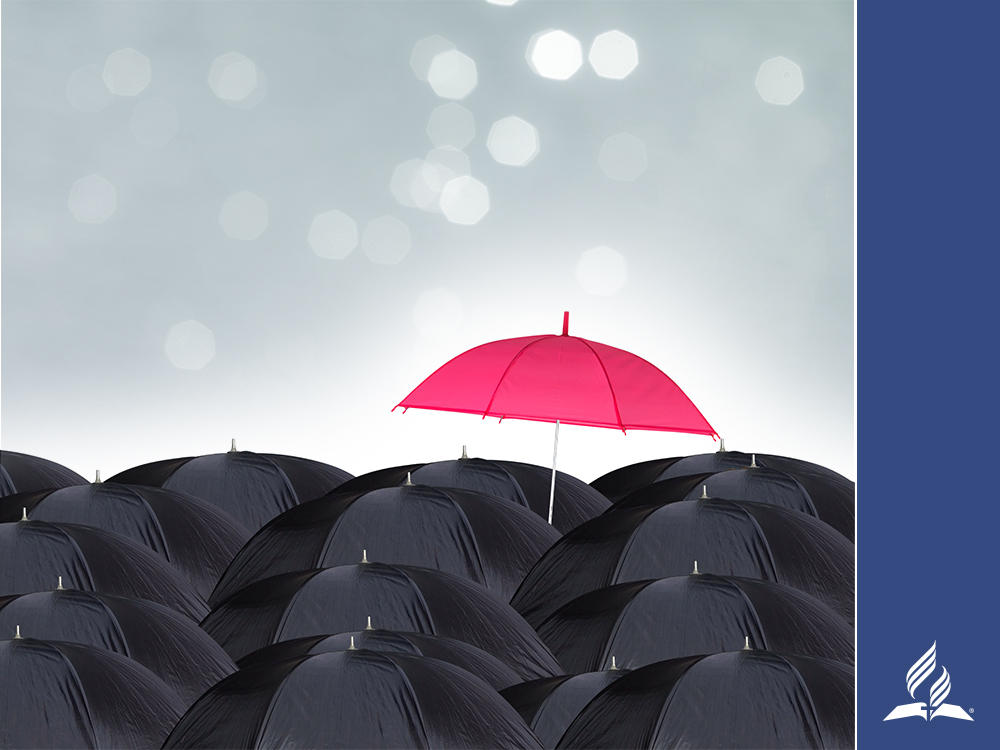 Vous ne pouvez pas développer la résilience dans le monde religieux sans comprendre ce que Dieu ressent pour vous.
La personne la plus importante au monde aux yeux de Dieu, … c’est VOUS 
Il vous aime d'un amour éternel.
Il vous rachète par son sang.
[Speaker Notes: La résilience dans le monde religieux 

Vous ne pouvez pas développer la résilience dans le monde religieux sans comprendre ce que Dieu ressent pour vous. 
La personne la plus importante au monde aux yeux de Dieu, … c’est VOUS 
Il vous aime d'un amour éternel. 
Il vous rachète par son sang.]
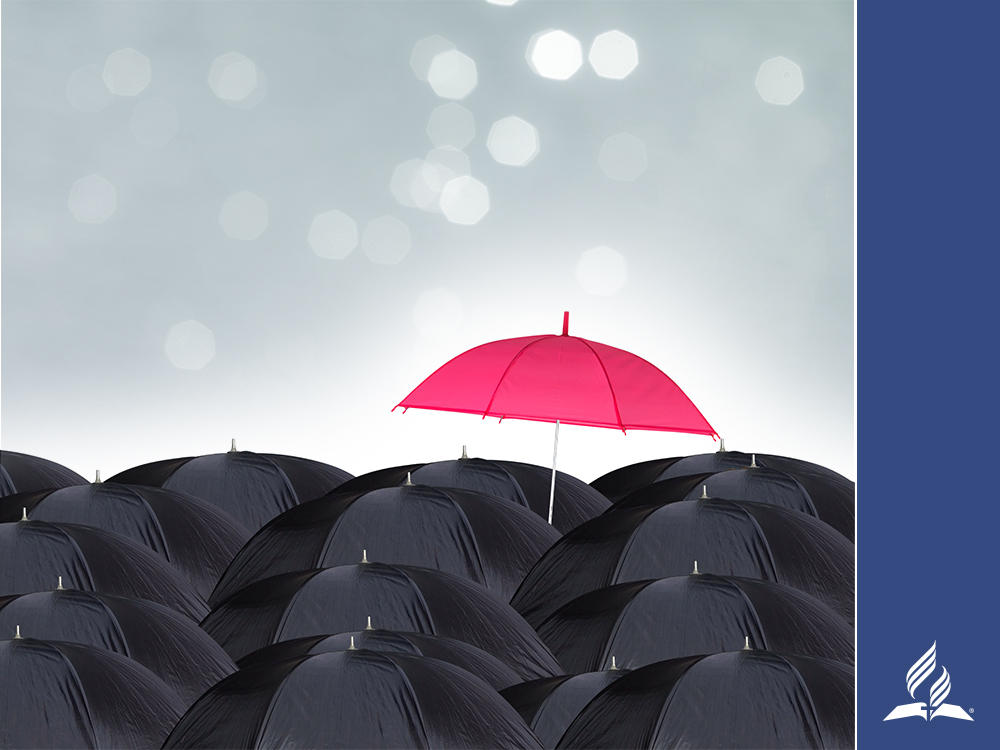 Il vous appelle son héritier — ses fils et ses filles. 
Il vous couronne de gloire et d'honneur : ses princes royaux et princesses royales. 
Il vous couvre d'une robe de justice pour que vous puissiez aimer et pardonner comme Jésus. 
Son amour divin assure la stabilité, la confiance, un but et le désir de vivre comme Jésus.
[Speaker Notes: Il vous appelle son héritier, ses fils et ses filles. 
Il vous couronne de gloire et d'honneur : ses princes royaux et princesses royales 
Il vous couvre d'une robe de justice pour que vous puissiez aimer et pardonner comme Jésus. 
Son amour divin assure la stabilité, la confiance, un but et le désir de vivre comme Jésus. 

Un prédicateur identifie des facteurs de style de vie spirituel, tirés du ministère de Jésus, qui nous aident à renforcer notre résilience :
avoir un objectif précis 
pardonner à ceux qui vous ont blessés 
pratiquer la maîtrise de soi 
passer à autre chose5

Nous analyserons la vie de quatre personnages bibliques, Adam et Eve, Jacob, David et Naomi, qui ont vécu un événement considéré aujourd'hui comme traumatisant. La Bible relate ces histoires pour que nous fassions la connaissance de personnes traumatisées. Alors que ces personnes brisées font des choix pour permettre à Dieu de travailler dans leurs vies, nous apprenons de leurs erreurs et aussi de leurs victoires.

Les expériences abusives — en fait, tout événement difficile et traumatisant — n'ont pas besoin de nous garder enchaînés dans l'obscurité. Quand Dieu est avec nous, les ténèbres fuient devant sa lumière glorieuse. Oui, l'expérience peut être difficile et le chemin peut être sombre, mais Dieu ne nous promet pas un chemin sans heurt ou un voyage facile. Même dans les moments sombres, nous trouvons des notes d'espoir entre ses mains. Nous nous accrochons fermement à la promesse de Dieu qu’Il ​​marchera avec nous pendant que nous continuons dans les vallées et les ombres. Avec Dieu à nos côtés, nous découvrons que nous pouvons chanter avec David,
« Quand je marche
       dans la vallée de l’ombre et de la mort,
Je ne crains aucun mal,
       car tu es avec moi » (Psaume 23:4).


5 Ces quatre habitudes de style de vie sont décrits par Ray Ellis. SermonCentral.com. Resilience is a Daily Habit, 28 août 2016. Consulté le 13 mars 2019. https://www.sermoncentral.com/sermons/print?sermonId=94260.]
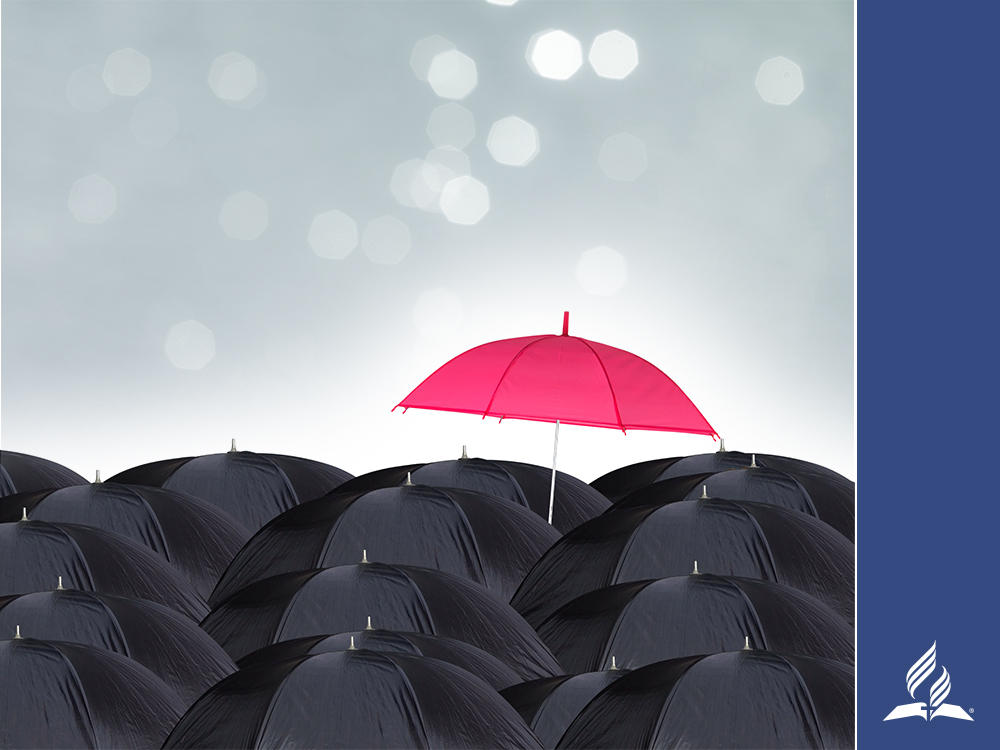 ADAM et EVE
« Mais Caïn dit à son frère Abel: Allons aux champs.
Et lorsqu’ils furent dans les champs, Caïn se jeta sur son frère Abel et le tua. »
(Genèse 4:8, BDS)
[Speaker Notes: ADAM ET EVE
« Mais Caïn dit à son frère Abel: Allons aux champs. Et lorsqu’ils furent dans les champs, Caïn se jeta sur son frère Abel et le tua. » (Genèse 4:8, BDS).
 
Adam et Eve sont abasourdis par l'attaque impensable et horrible d'un fils qui tue son frère. Ce jour-là, Adam et Ève ont perdu deux fils : l'un agressé à mort, l'autre à l'extrême aliénation. Ils souffrent naturellement des symptômes classiques du traumatisme émotionnel. La perte d'un enfant est l'un des événements les plus traumatisants de la vie de tous parents. Pendant un certain temps après la perte d'un enfant, les parents ont souvent des souvenirs récurrents, intolérables et déprimants. Les recherches contemporaines montrent que ces parents sont sujets à la dépression, à l’anxiété et aux effets physiques du stress (hypertension, migraines, complications digestives, altération du système immunitaire), à ​​une réduction de leur espérance de vie et, dans certains cas, leur foi est fragilisée voire ébranlée. 

Assurément, en ce jour sombre, Adam et Ève se souviennent et revivent leur propre désobéissance dans le jardin d’Eden et ne peuvent s’empêcher de ressentir la culpabilité et l’angoisse lorsqu’ils pensent aux paroles de l’Éternel Dieu, « mais tu ne mangeras pas de l'arbre de la connaissance du bien et du mal, car le jour où tu en mangeras, tu mourras. » (Genèse 2:17, emphase apportée). La mort d'Abel et le péché de Caïn sont des conséquences à retardement de leur propre désobéissance, et rappelleront constamment aux parents en deuil la prophétie selon laquelle ils mourront sûrement.]
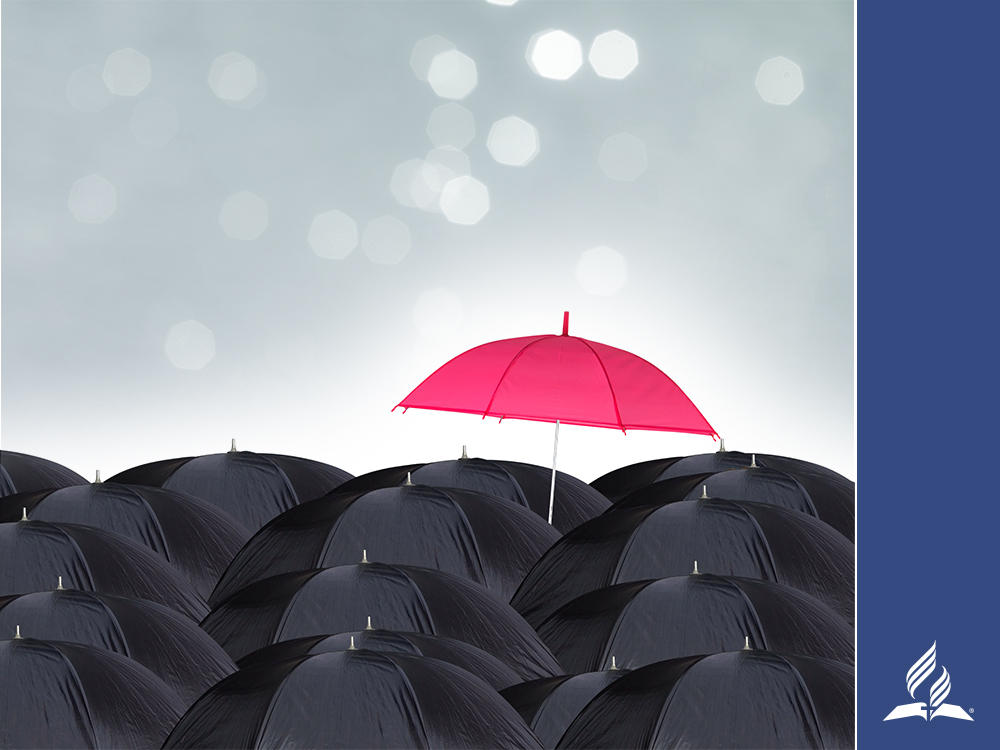 DIEU MONTRE LA VOIE VERS LA RÉSILIENCE à Adam et Eve
Adam et Ève sont certainement parvenus à concrétiser ce qui aujourd'hui peut s’identifier à des composantes de la résilience :
Avoir foi en Dieu. 
Affronter ses peurs. 
Accepter ce qu'ils ne peuvent pas changer. 
Rechercher le sens des expériences des erreurs passées et présentes. 
Saisir l’importante leçon de vie selon laquelle des malheurs peuvent arriver, en fait, arrivent à n’importe qui.
[Speaker Notes: Comment ont-ils réussi à surmonter cette douleur et ce chagrin, et à continuer à avancer ? 

Dieu montre la voie vers la résilience à Adam et Eve. Cette expérience de perdre leur première maison les a préparés à perdre leurs deux premiers fils. Adam et Ève sont certainement parvenus à concrétiser ce qui aujourd'hui peut s’identifier à des composantes de la résilience : 
Avoir foi en Dieu. 
Affronter ses peurs. 
Accepter ce qu'ils ne peuvent pas changer. 
Rechercher le sens des expériences des erreurs passées et présentes. 
Saisir l’importante leçon de vie selon laquelle des malheurs peuvent arriver, en fait, arrivent à n’importe qui.6 

Quant à Seth, il succède à Adam en tant que patriarche qui dépend des promesses de Dieu et dirige sa famille dans la prière et l’adoration de l’Éternel. « Seth eut aussi un fils, et il l'appela du nom d'Énosch. C'est alors que l'on commença à invoquer le nom de l'Éternel. » (Genèse 4:26).


6 Ces cinq facteurs sont reconnus pour développer la résilience sur Brainline.org. Resilience: What Is It? Consulté le 13 mars 2019. https://www.brainline.org/article/resilience-what-it.]
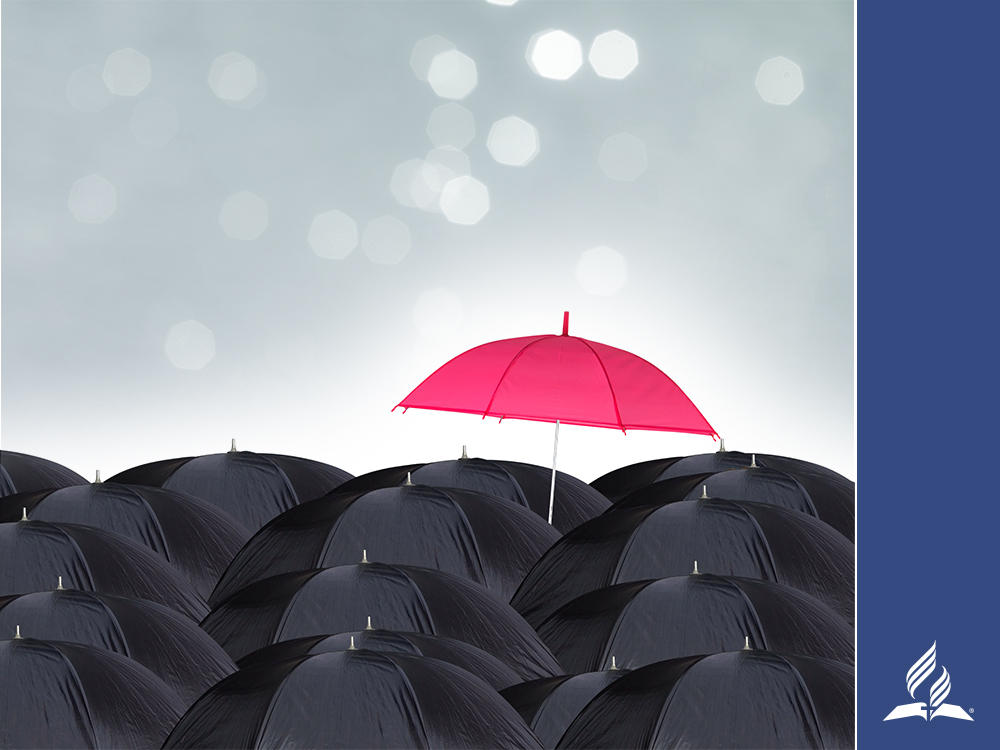 DIEU MONTRE ÉGALEMENTLA VOIE VERS LA RÉSILIENCEà Adam et Eve en s’appuyant sur des stratégies spirituelles
Ils cherchent à trouver du courage dans le sens et le but 
de leur propre vie
 dans la vie de leur fils nouveau-né
Ils apprennent à mettre les circonstances en perspective
en comprenant que le Sauveur est promis et
qu’il existe un temps pour la tristesse et un temps pour la joie.
Ils croissent en prenant conscience 
de l’énormité de leur péché 
et de l’envergure de la promesse du Sauveur
[Speaker Notes: Dieu montre également à Adam et Eve la voie vers la résilience en s’appuyant sur des stratégies spirituelles. Même s'ils sont peinés par la perte soudaine et le rejet de leurs fils, ils sont bénis de joie et d'espoir par la naissance d'un autre fils que Dieu nomme ancêtre du Sauveur promis. Eve appelle son fils Seth [compensation, substitution], car « Dieu m'a donnée un autre fils à la place d'Abel, que Caïn a tué. » (Genèse 4:25).

Les conseils et l’encadrement du Seigneur aident Adam et Eve à apprendre à trouver du courage dans le « sens et le but de leur propre vie » et dans la vie de leur fils nouveau-né. Ils apprennent à « mettre les circonstances en perspective »7 en comprenant que le Sauveur est promis et qu'il existe un temps pour la tristesse et un temps pour la joie.

La voie de Dieu vers la résilience pour Adam et Eve suppose que ces derniers croissent en prenant conscience de l’énormité de leur péché et de l’envergure de la promesse du Sauveur (Genèse 3:15). Selon Ellen White, Adam « dut vivre longtemps encore pour être témoin de la corruption générale qui devait finalement aboutir à la destruction du monde par le déluge » et il comprend que le déluge sera un acte de miséricorde mettant fin aux souffrances et au chagrin (Patriarches et Prophètes, p. 82).



7 Ces deux facteurs sont reconnus pour développer la résilience sur Brainline.org. Resilience: What Is It? Consulté le 13 mars 2019. https://www.brainline.org/article/resilience-what-it]
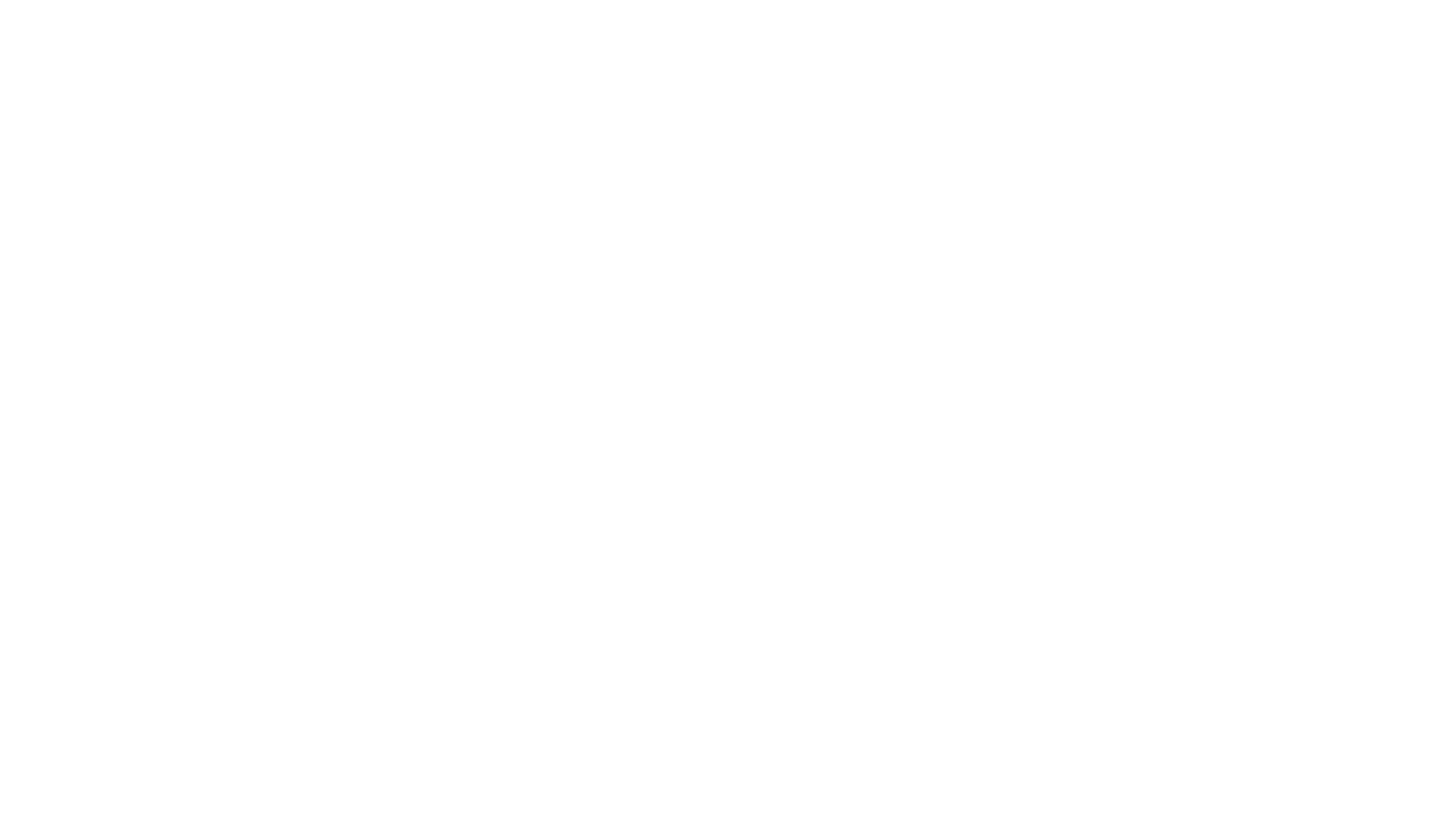 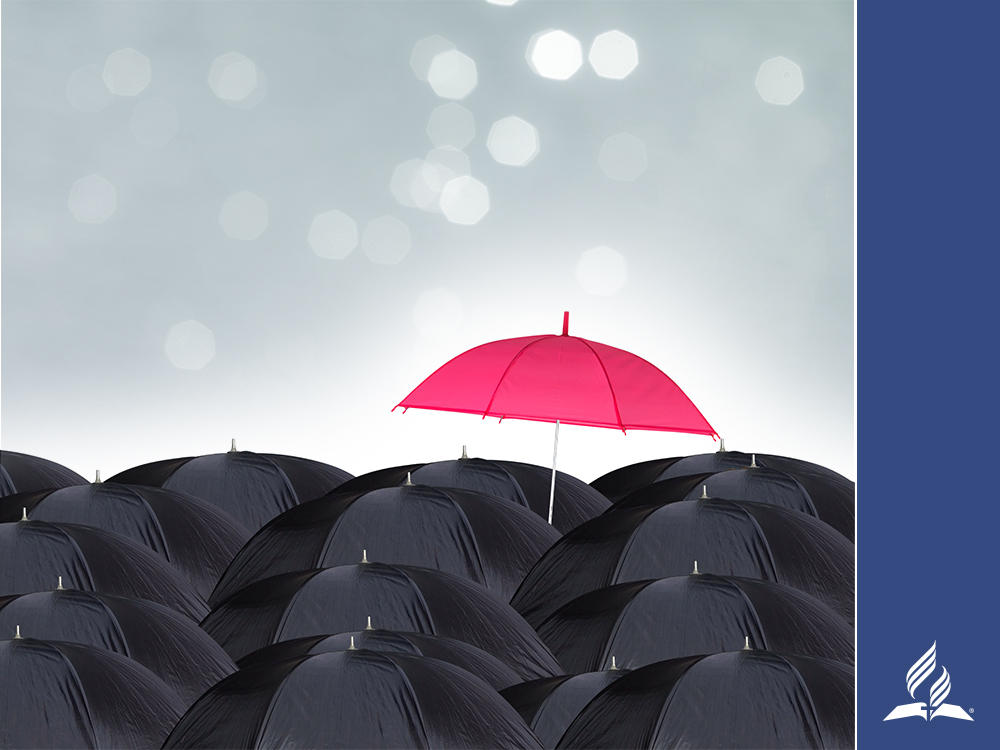 JACOB
« Jacob fut très effrayé, et saisi d'angoisse. Il partagea en deux camps les gens qui étaient avec lui, les brebis, les bœufs et les chameaux; et il dit: “Si Ésaü vient contre l'un des camps et le bat, le camp qui restera pourra se sauver.” » (Genèse 32:7, 8).
[Speaker Notes: JACOB
« Jacob fut très effrayé, et saisi d'angoisse. Il partagea en deux camps les gens qui étaient avec lui, les brebis, les bœufs et les chameaux; et il dit: “Si Ésaü vient contre l'un des camps et le bat, le camp qui restera pourra se sauver.” » (Genèse 32:7, 8).

 
Le moment est intense. Jacob est profondément meurtri sur le plan émotionnel. En plus du poids de la culpabilité qu’il ressent parce qu’il a trompé son frère, quatre cents hommes menés par Ésaü marchent vers lui. Les dernières paroles d’Esaü étaient : « Je tuerai Jacob, mon frère. » (Genèse 27:41). Jacob a très peur et il est tourmenté. Sa famille et ses serviteurs ne sont ni armés ni préparés au combat. Il divise son peuple et ses animaux en deux groupes, de sorte que si une moitié meurt, l’autre moitié restante peut s'échapper. C'est une question de survie pour lui-même, sa famille, ses animaux et tous ses biens.]
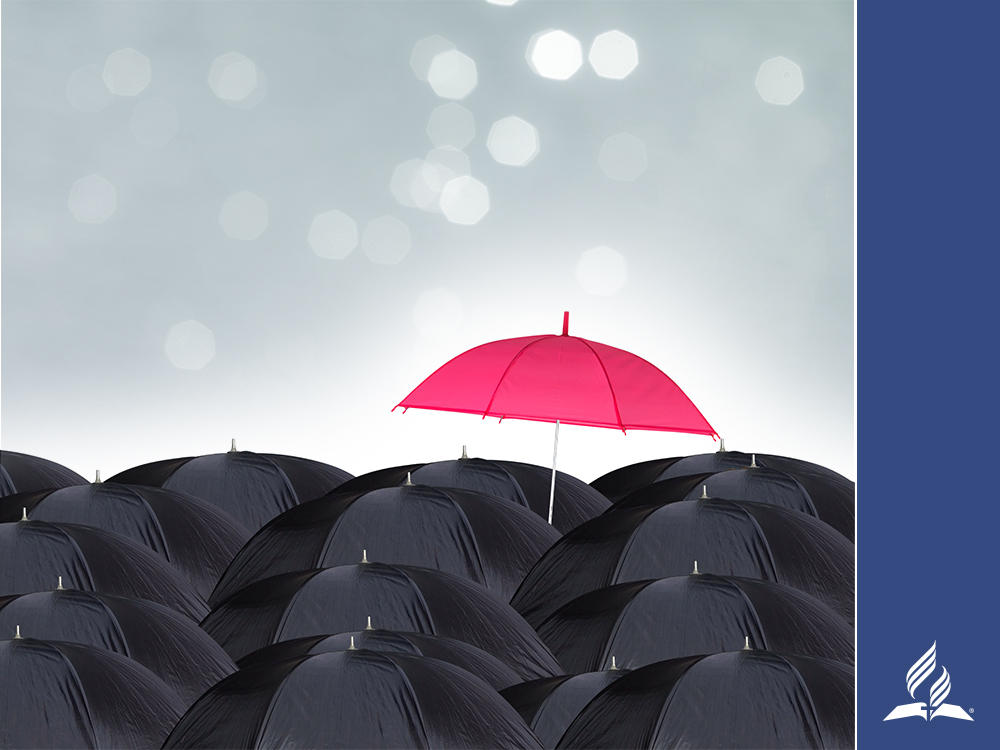 DIEU MONTRE LA VOIE VERS LA RÉSILIENCE à Jacob
Jacob développe des stratégies vues aujourd’hui comme des éléments essentiels à la résilience :

Il accepte que le changement fasse partie de la vie.
Il avance vers ses objectifs.
Il prend des mesures décisives.
Il voit les choses en perspective.
Il garde une vision optimiste.
[Speaker Notes: Comment Jacob surpasse-t-il sa terreur et se réconcilie avec son frère ? 

Dieu montre à Jacob la voie vers la résilience. Le Seigneur engage un corps à corps avec Jacob et ce dernier se débat. Au début du combat, il craint de perdre sa vie parce que, selon lui, l’étranger a été envoyé par Ésaü pour le tuer. Il essaie probablement de maîtriser son opposant pour tenter de s'échapper. Pourtant, plus il lutte, plus il désespère. Peut-être que dans son esprit, il lutte avec Dieu, lui demandant pourquoi il a été appelé à retourner en Canaan pour se retrouver maintenant piégé entre deux situations qui menacent sa vie : Laban qui le poursuit pour le capturer ou le punir, et Esaü qui se dirige vers lui pour le tuer. 

Finalement, Jacob réalise qu'il saisit les bras d'un être céleste. Il poursuit la lutte parce qu’il a besoin du pardon et de la bénédiction légitime de Dieu. La lutte avec Dieu permet à Jacob de recevoir le pardon de son frère, car ce n'est que lorsque nous avons été pardonnés que nous pouvons pardonner ou demander pardon aux autres.

À l'aube, Jacob développe des stratégies vues aujourd’hui comme des éléments essentiels à la résilience :
• Il accepte que le changement fasse partie de la vie.
• Il avance vers ses objectifs.
• Il prend des mesures décisives.
• Il voit les choses en perspective.
• Il garde une vision optimiste.8

Jacob réagit avec crainte et évite d’analyser la situation comme une crise qui dégénère en un problème insurmontable. Lorsqu'il prépare des présents pour Esaü, il a en tête la reconnaissance, un autre aspect de la résilience. Jacob, jadis prétentieux, fait preuve d'humilité et de grâce à travers ses comportements verbaux et non-verbaux envers son frère Esaü, comme cela est présenté en Genèse 33.

Ce que Jacob ne sait pas, c’est que Dieu le précède. Ellen White nous dit : « Tandis que Jacob luttait avec l’ange, un autre messager céleste était envoyé à Esaü. En songe, ce dernier avait vu son frère rentrant, après vingt années d’exil, au foyer paternel et se courbant dans un indicible chagrin devant la tombe de sa mère. Dans ce même songe, Ésaü avait vu le camp de Jacob entouré d’une armée céleste. Il raconta cette vision à ses guerriers et donna l’ordre formel de ne faire aucun mal à son frère, celui-ci étant sous la protection divine. » (Patriarches et Prophètes, p. 176).



8 APA. Ces cinq facteurs sont reconnus pour développer la résilience sur Brainline.org. Resilience: What Is It? Consulté le 13 mars 2019. https://www.brainline.org/article/resilience-what-it.]
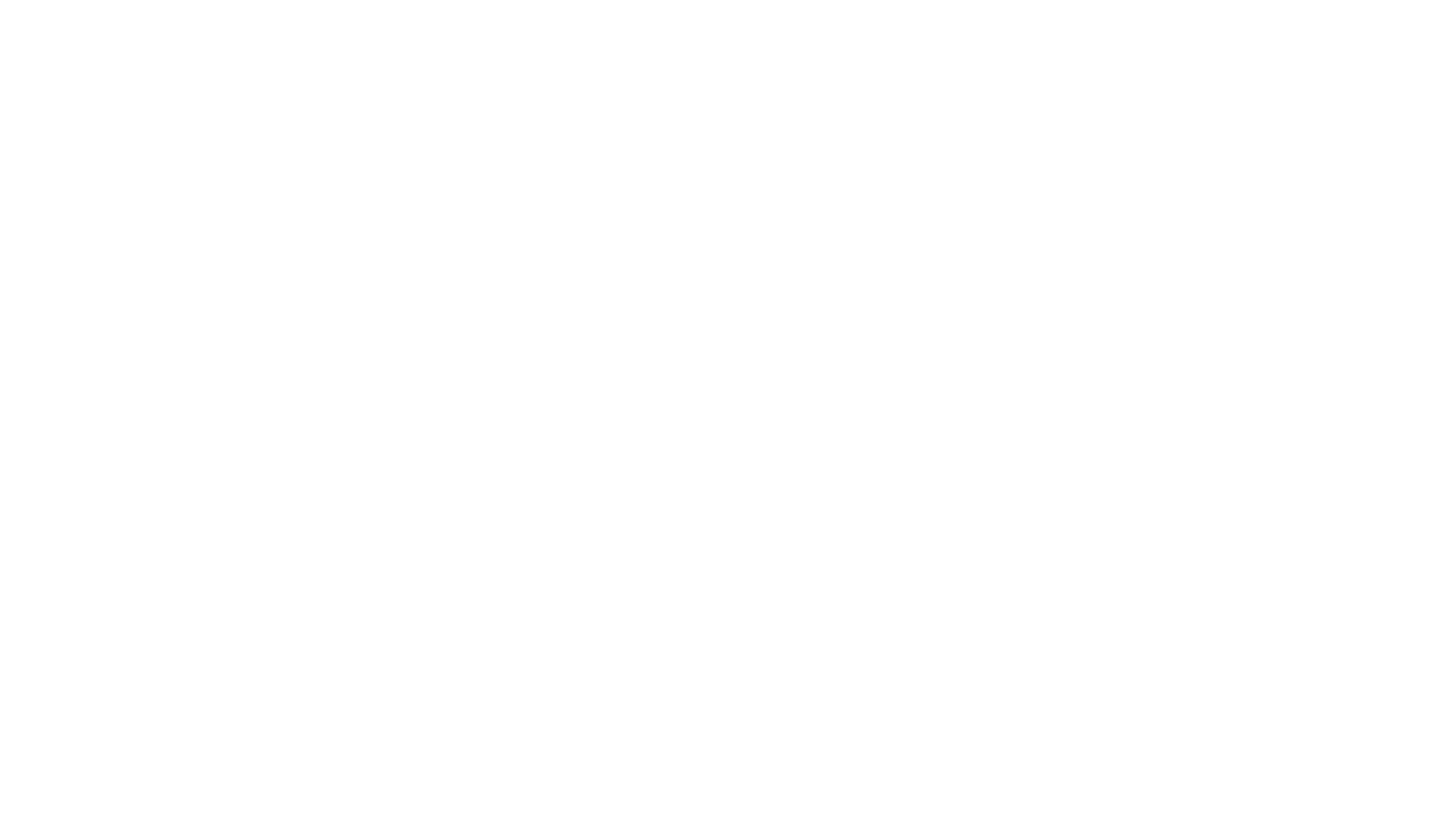 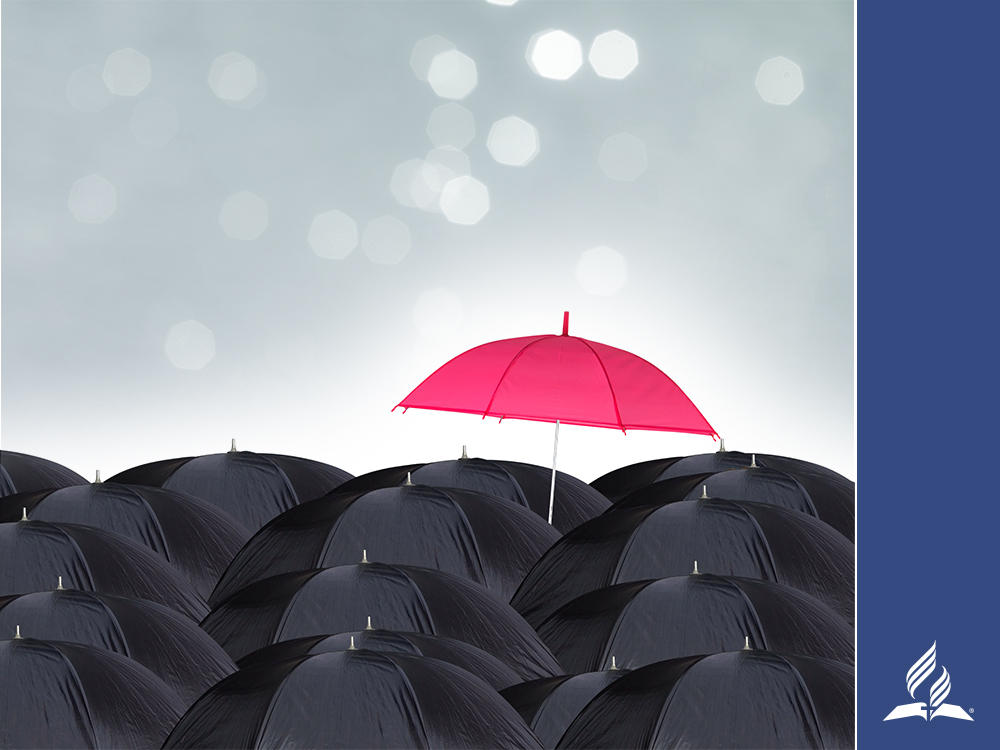 « Ne sortez pas avec précipitation, Ne partez pas en fuyant; 
Car l'Éternel ira devant vous. » 
Ésaïe 52:12
[Speaker Notes: C'est une leçon pour nous aujourd'hui également. Nous devons faire davantage confiance à la protection et aux instructions du Seigneur. Il nous précède et prépare le chemin pour que nous évitions la peine que nous anticipons. 

Réclamez la promesse d'Ésaïe 52:12 : 
« Ne sortez pas avec précipitation, Ne partez pas en fuyant; Car l'Éternel ira devant vous. »]
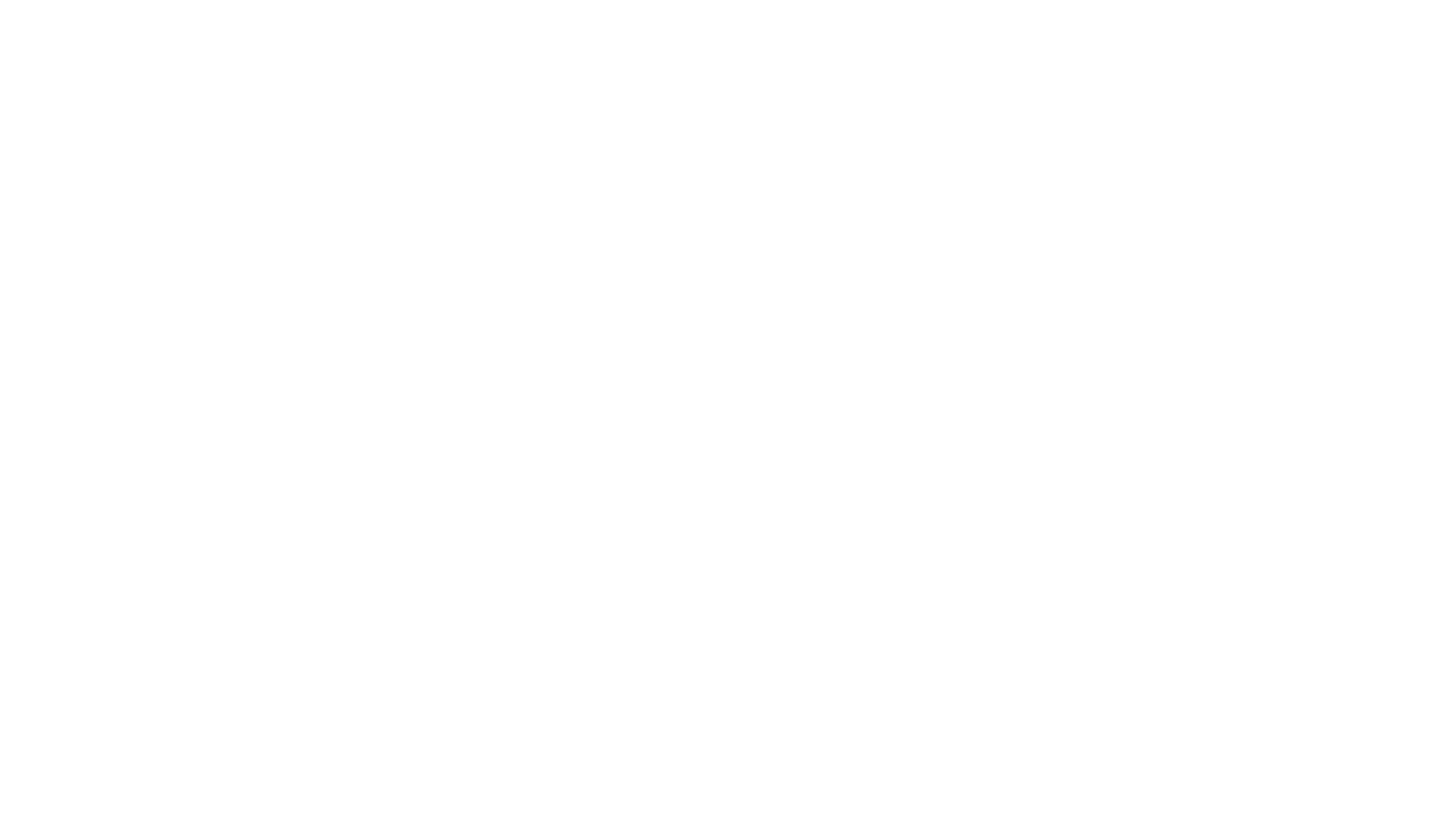 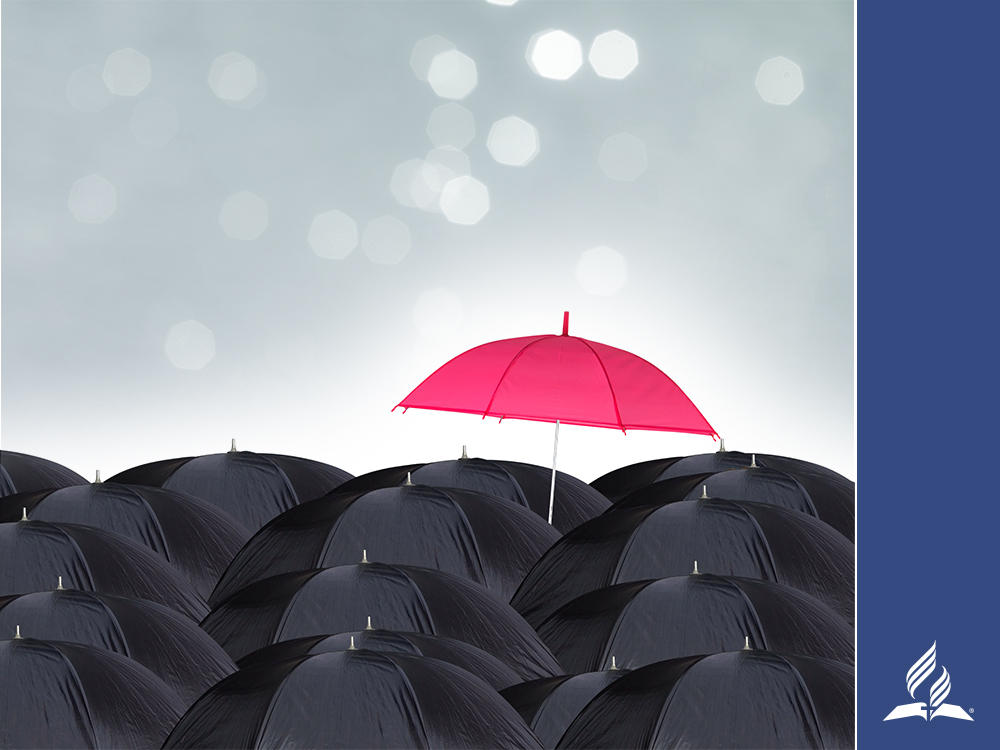 DIEU MONTRE ÉGALEMENTLA VOIE VERS LA RÉSILIENCEà Jacob en s’appuyant sur des stratégies spirituelles
Un Sauveur est présenté à Jacob.
Dieu donne à Jacob une preuve de pardon en changeant son nom. 
Dieu sauve Jacob et sa famille d'une mort certaine.
[Speaker Notes: Dieu montre à Jacob également la voie vers la résilience en s’appuyant sur des stratégies spirituelles. Un Sauveur est présenté à Jacob. Ellen White écrit : « Et maintenant, un Dieu compatissant va faire connaître à son serviteur solitaire et désespéré qu’il ne l’a pas abandonné, que sa miséricorde lui est assurée. Il va révéler à ce pécheur repentant ce qui lui manque pour faire bondir son cœur de joie: un Sauveur par lequel le chemin de la réconciliation avec Dieu lui est largement ouvert. » (Patriarches and Prophètes, p. 163).

La restauration de Jacob commence lorsque :
• Dieu donne à Jacob une preuve de pardon en changeant son nom. « Ton nom ne sera plus Jacob [le supplanteur], mais tu seras appelé Israël; car tu as lutté avec Dieu et avec des hommes, et tu as été vainqueur. » (Genèse 32:28).
• Dieu sauve Jacob et sa famille d'une mort certaine. « [Esaü] raconta cette vision à ses guerriers et donna l’ordre formel de ne faire aucun mal à son frère, celui-ci étant sous la protection divine. » (Patriarches et Prophètes, 176).

Une partie du conflit entre Jacob et Esaü tire ses origines de l’héritage matériel. Parfois, le stress nous vient à cause de contraintes financières et génère des conflits. En revanche lorsque nous faisons confiance à Dieu et sommes disposés à nous laisser conduire, la voie vers la résilience nous aide à grandir dans la fidélité et la force pour remporter la victoire.

Mariette Jacobs a su, au moment même où elle apprenait que ses deux parents avaient perdu leur emploi, qu’elle allait les aider du mieux qu’elle pouvait. Cependant, elle ne soupçonnait guère le stress financier que cela entraînerait. Bientôt, Mariette a également perdu son travail. Toute la famille s'est retrouvée avec le revenu de sa sœur cadette. Pendant des mois, ils ont été confrontés à de graves pénuries. Un jour, Mariette s’est exclamée : « Oh, comme j'aimerais manger une glace ! » Sa jeune sœur a répondu : « Sais-tu combien coûte une glace ? » Ensemble, elles ont comparé le prix d’un article indispensable au prix de la crème glacée, et celle-ci valait autant qu’un rouleau de papier hygiénique. Dans un fou rire, elles ont décidé qu'elles avaient davantage besoin de papier toilette que de crème glacée !

À partir de cette anecdote, des années plus tard, Mariette Jacobs a écrit un livre de dévotion intitulé The Day I Ate a Toilet Roll: Lessons in enduring through financial hardship [Le jour où j’ai mangé un rouleau de papier hygiénique : Leçons à tirer des difficultés financières]. Ce livre est devenu un best-seller du genre. L'auteur témoigne que son expérience de crise financière lui a enseigné de grandes leçons, telles l’humilité, l’assiduité, l’obéissance, la générosité, l’intégrité, la discipline, la satisfaction, la patience et la fidélité à Dieu.

Vivre selon la promesse : « Et mon Dieu pourvoira à tous vos besoins selon sa richesse, avec gloire, en Jésus Christ. » (Philippiens 4:19), nourrira notre fidélité et nous permettra de marcher sur la voie vers la résilience.]
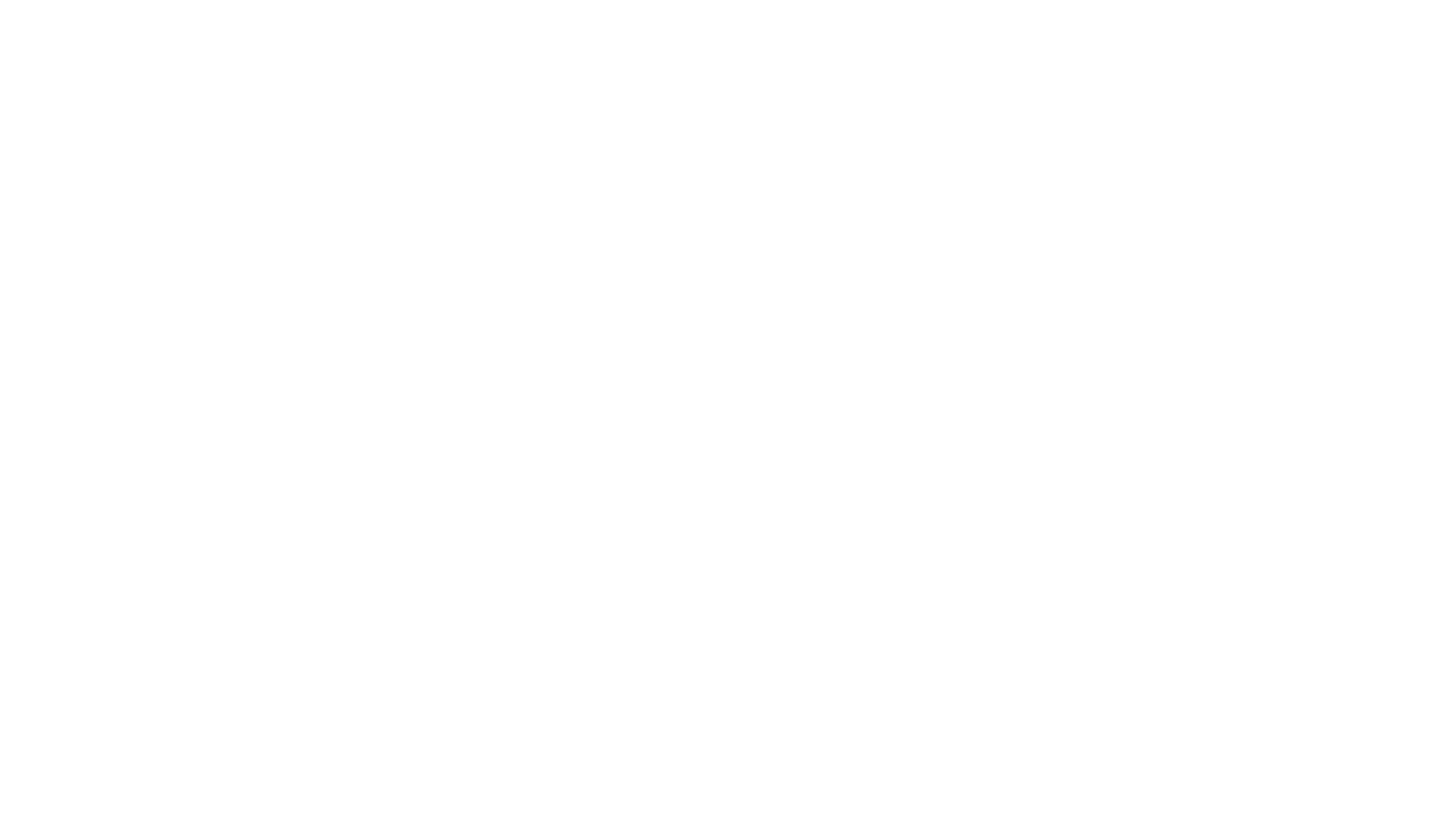 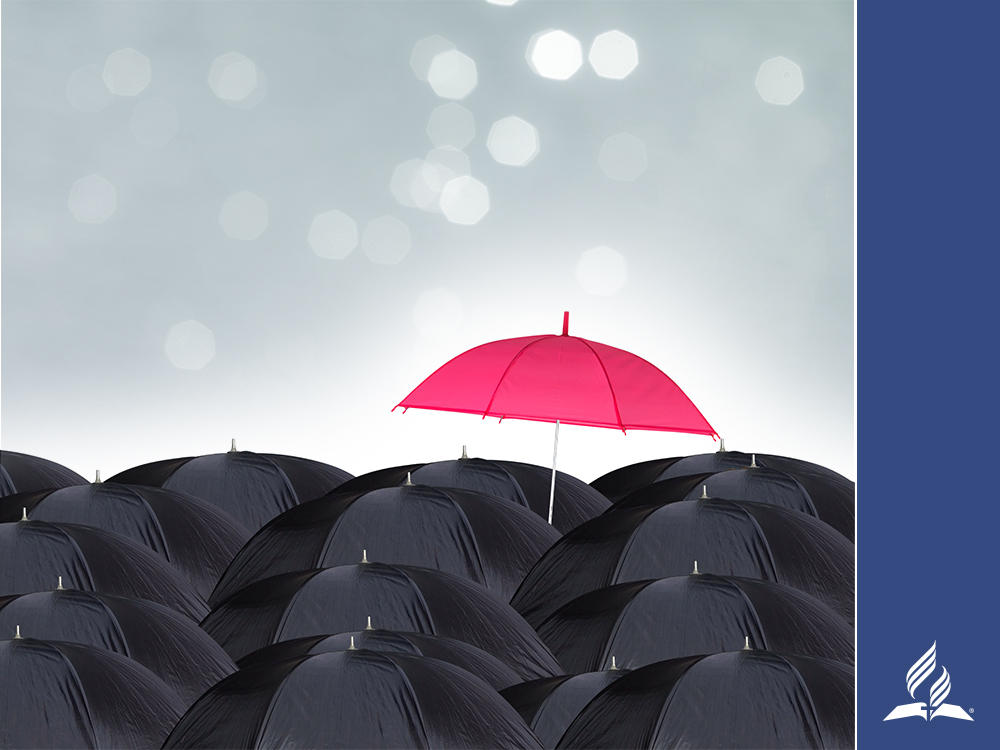 DAVID
« Alors le roi, saisi d'émotion, monta dans la chambre au-dessus de la porte et pleura. Il disait en marchant: Mon fils Absalom! 
mon fils, mon fils Absalom! Que ne suis-je mort à ta place! Absalom, mon fils, mon fils! » 
(2 Samuel 18:33).
[Speaker Notes: DAVID
« Alors le roi, saisi d'émotion, monta dans la chambre au-dessus de la porte et pleura. Il disait en marchant: Mon fils Absalom! mon fils, mon fils Absalom! Que ne suis-je mort à ta place! Absalom, mon fils, mon fils! » (2 Samuel 18:33).

La Bible décrit très clairement l’état émotionnel de David à la fin du chapitre 18 de 2 Samuel et au début du chapitre 19 : David tremblait, pleurait, se lamentait et hurlait le nom de son fils perdu, Absalom. Même si Dieu préserve la vie de David après son péché avec Bath-Schéba, il doit supporter la perte de quatre fils morts naturellement ou assassinés, ainsi que la perte de sa fille qui se retire de la société après avoir été violée, brisée par la douleur.

Il est reconnu que la perte d’un enfant expose les parents à un risque de dépression, de troubles conjugaux et de dépendance.
En vérité, la vie de David est lourde en traumatismes. Voici quelques faits saillants :
• En tant que jeune berger, les lions menacent sa vie et harcèlent son troupeau (1 Samuel 17:37).
• Lui-même risque sa vie d'adolescent lorsqu'il propose de combattre Goliath (1 Samuel 17).
• Il mène de nombreuses batailles contre les Philistins et les Amalécites, risquant sa vie à plusieurs reprises. Plus tard, ses généraux lui donnent l’ordre de rester en arrière et de ne pas combattre à leurs côtés, car « tu comptes autant que dix mille d’entre nous » (2 Samuel 18, BDS).
• Ses relations avec le roi Saül sont très conflictuelles ; il est victime de multiples attaques du roi qui cherche à le tuer.
• David est également humilié et profondément blessé. Le roi Saül ordonne à sa fille, l'épouse de David, d'épouser un autre homme alors que David est en exil (1 Samuel 25:44).
• Lorsque les Amalécites conquièrent plusieurs villes et les incendient, ils capturent les épouses d’Israël, leurs fils et leurs filles, y compris les épouses de David. En conséquence, ses propres hommes veulent le lapider (1 Samuel 30:1-6).
• Amnon, le fils de David, viole Tamar, la fille de David, ce qui force Absalom, un autre fils de David, à tuer Amnon par vengeance (2 Samuel 13:28, 29).
• Absalom mène une rébellion contre son propre père, David, et meurt aux mains de ses soldats (2 Samuel 15-18).]
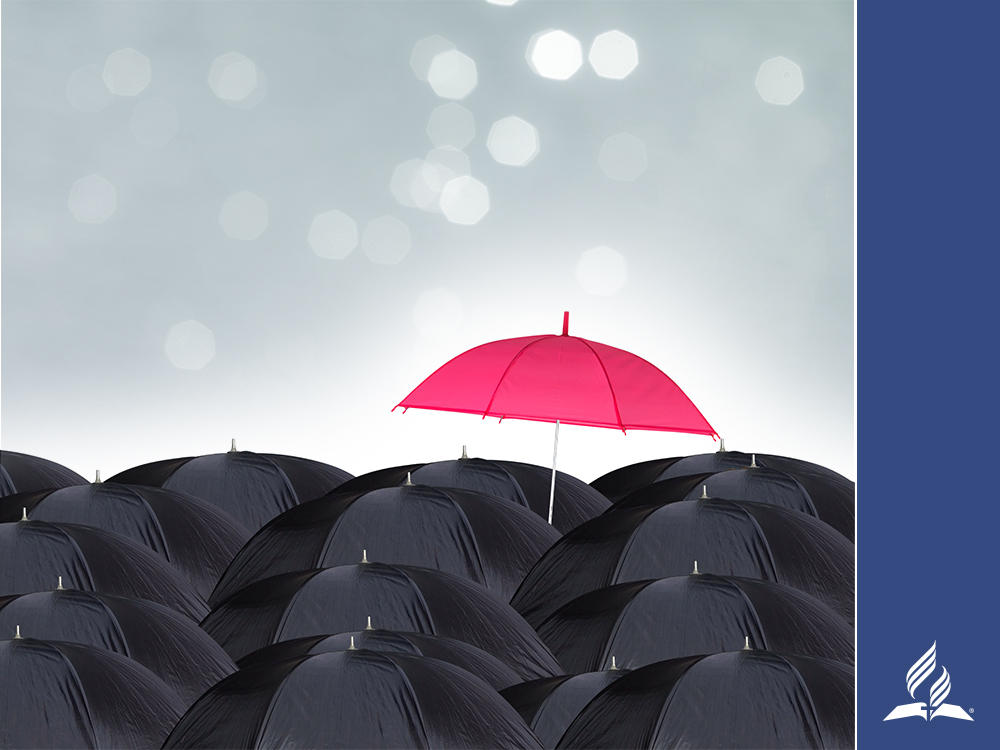 DIEU MONTRE LA VOIE VERS LA RÉSILIENCE à David
La résilience est un style de vie et de telles habitudes sont manifestes dans la vie de David :
La résilience est un choix. Vous persévérez parce que votre but dans la vie est de garder vos yeux fixés sur Jésus 
Les personnes résilientes prennent leur vie en main et cessent de chercher des excuses.
Les personnes résilientes pardonnent à ceux qui les offensent et continuent leur chemin.  
Les personnes résilientes sont conscients de la réalité et savent qu’être positif les aidera à avancer.
[Speaker Notes: Face à tant d'événements tragiques de vie et/ou de mort dans sa vie, comment David garde-t-il son calme et continue-t-il à avancer ? 

Dieu lui montre la voie vers la résilience. Un pasteur nous dit que la résilience est un style de vie quotidien. Certaines des habitudes qu'il décrit sont évidentes dans la vie de David. « La résilience est un mode de vie. . . La résilience est un choix. Vous persévérez parce que votre but dans la vie est de garder vos yeux rivés sur Jésus. . . Les personnes résilientes prennent leur vie en main et cessent de chercher des excuses. . . Les personnes résilientes pardonnent à ceux qui les offensent et continuent leur chemin. »9  Les personnes résilientes sont conscients de la réalité et savent qu’être positif les aidera à avancer. 

Les personnes résilientes vivent plus sainement émotionnellement et physiquement. Lorsque Goliath profère des injures et des insultes au Dieu d’Israël, David, pleinement confiant en l’Éternel, quitte calmement le camp de l’armée pour tuer le géant qui blasphème. Lorsque Saül jette son épée sur David pour le faire taire, celui-ci laisse calmement la maison du roi, pleinement confiant en l’Éternel. Quand Absalom marche sur Jérusalem, David quitte calmement la ville, pleinement confiant en l'Éternel. À chaque fois, il fait preuve de résilience lors de traumatismes et revient victorieux et en paix.



9 Ray Ellis. SermonCentral.com. Resilience Is a Daily Habit, 8 août 2006. Consulté le 13 mars 2019. https://www.sermoncentral.com/sermons/print?sermonId=94260.]
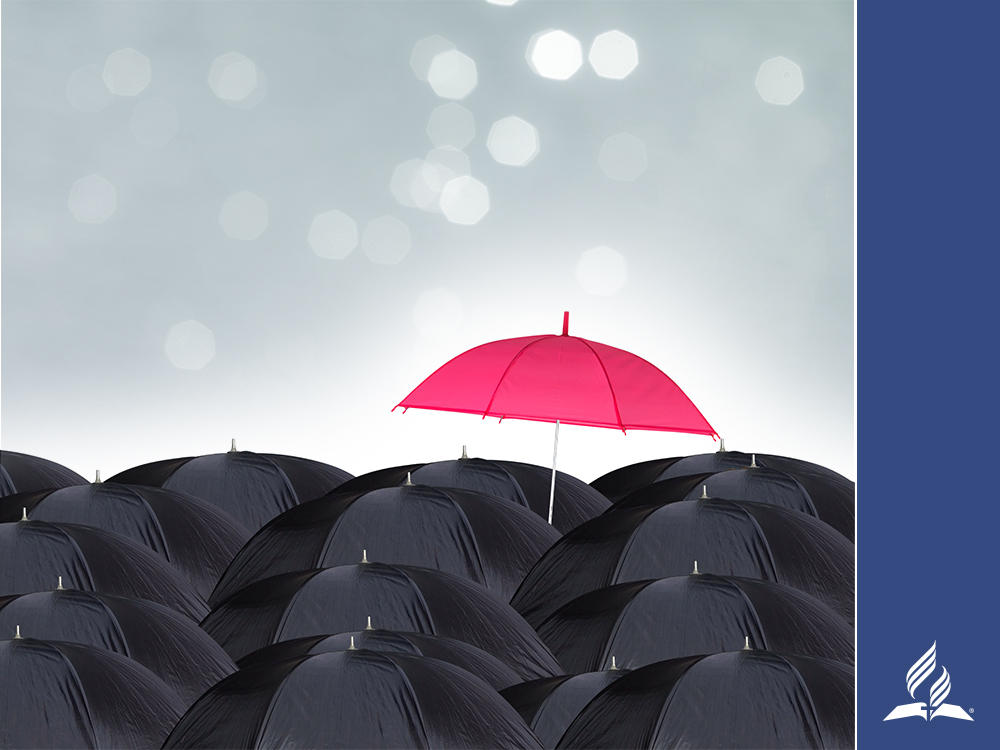 EFFETS BÉNÉFIQUES DE LA RÉSILIENCE SUR LA SANTÉ
l’expérience d’émotions plus positives et une meilleure gestion des émotions négatives
des symptômes moins dépressifs
une plus grande résistance au stress
une meilleure gestion du stress en améliorant la résolution de problèmes, une orientation positive et la réévaluation des facteurs de stress.
un vieillissement réussi et une amélioration du sentiment de bien-être malgré les défis liés à l’âge
une meilleure prise en charge des symptômes du trouble de stress post-traumatique (TSPT)
[Speaker Notes: La recherche reconnaît des effets bénéfiques de la résilience sur la santé. Pensez à la vie de David lorsqu’il était jeune (ou à un autre personnage biblique) en écoutant cette liste d’avantages sur la santé, « notamment :
• l’expérience d’émotions plus positives et une meilleure gestion des émotions négatives
• des symptômes moins dépressifs
• une plus grande résistance au stress
• une meilleure gestion du stress en améliorant la résolution de problèmes, une orientation positive et la réévaluation des facteurs de stress.
• un vieillissement réussi et une amélioration du sentiment de bien-être malgré les défis liés à l’âge
• une meilleure prise en charge des symptômes du trouble de stress post-traumatique (TSPT) (Khosla, 2017) »

L’étude se poursuit en indiquant que « les experts en résilience font état de recherches selon lesquelles la résilience stimule le fonctionnement du système immunitaire. Les personnes résilientes sont plus en mesure de gérer les émotions négatives et de vivre des émotions plus positives, ce qui conduit à des résultats objectifs en matière de santé, tels qu'un plus grand nombre de cellules du système immunitaire et un meilleur système immunitaire chez les patients cancéreux, ainsi que des taux de mortalité plus faibles chez les patients transplantés de la moëlle osseuse. »10 Pour votre santé, soyez résilient !

10 Positive Psychology Program. What is Resilience and Why is it Important to Bounce Back? Consulté le 13 mars 2019. Dernière mise à jour le 3 janvier 2019. https://positivepsychologyprogram.com/what-is-resilience/. Les experts en résilience mentionnés sont Harry Mills et Mark Dombeck.]
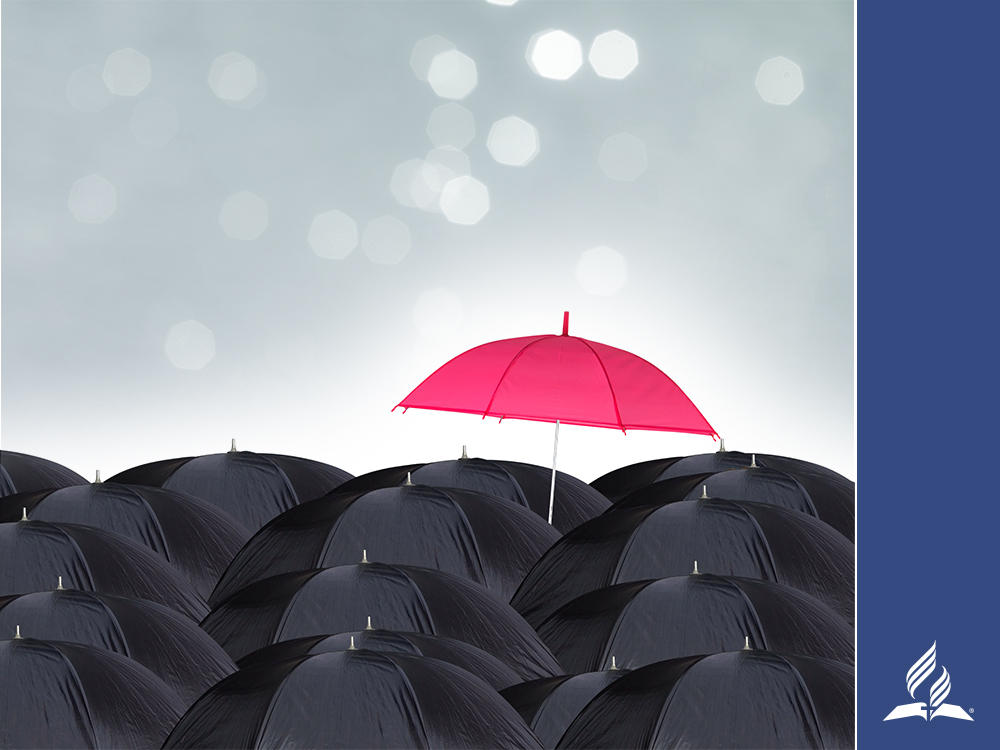 DIEU MONTRELA VOIE VERS LA RÉSILIENCEà David en s’appuyant sur des stratégies spirituelles
Le livre des psaumes présente de nombreux exemples de David face à ses problèmes et trouvant du réconfort et de la force auprès de Dieu. David :
partage ses problèmes avec Dieu par la prière
garde une vision positive lorsqu’il prie et demande de l'aide même dans des situations impossibles
fait confiance à Dieu
loue Dieu pour ses bénédictions
adore Dieu
travaille avec Dieu
[Speaker Notes: Comment David apprend-il à dépendre de Dieu pour sa résilience ? 

Dieu montre à David la voir vers la résilience en s’appuyant sur des stratégies spirituelles. David a compris depuis son adolescence que les ténèbres extérieures de sa vie créent des ténèbres intérieures. Mais il sait comment éclairer ses ténèbres intérieures en se tournant vers Dieu qui est la Lumière du monde. La plus grande stratégie qu’il emploie consiste à porter ses problèmes devant le SEIGNEUR par la prière. « David reprit courage en s'appuyant sur l'Éternel, son Dieu. » (1 Samuel 30: 6).

Lorsque David prie ou chante ses psaumes, il partage sa grande détresse avec l’Éternel et dépose son lourd fardeau à ses pieds. Il sait que Dieu nous comprend lorsque nous prononçons des paroles de désespoir. David a dit : « Je suis dans une grande angoisse! Oh! tombons entre les mains de l'Éternel, car ses compassions sont immenses. » (2 Samuel 24:14).

Le livre des psaumes présente de nombreux exemples de David face à ses problèmes et trouvant du réconfort et de la force auprès de Dieu. David :
• partage ses problèmes avec Dieu par la prière
• garde une vision positive lorsqu’il prie et demande de l'aide même dans des situations impossibles
• fait confiance à Dieu
• loue Dieu pour ses bénédictions
• adore Dieu
• travaille avec Dieu

Il a été dit que la difficulté, c’est ce qui fait un homme ou le détruit. Après tout le malheur que David subit, il survit. Il n'est pas anéanti. Il s’en sort ! À ce jour, David est honoré comme le roi le plus remarquable d’Israël et est considéré comme le modèle de « [l’]homme selon le cœur de [Dieu]» (Actes 13:22).]
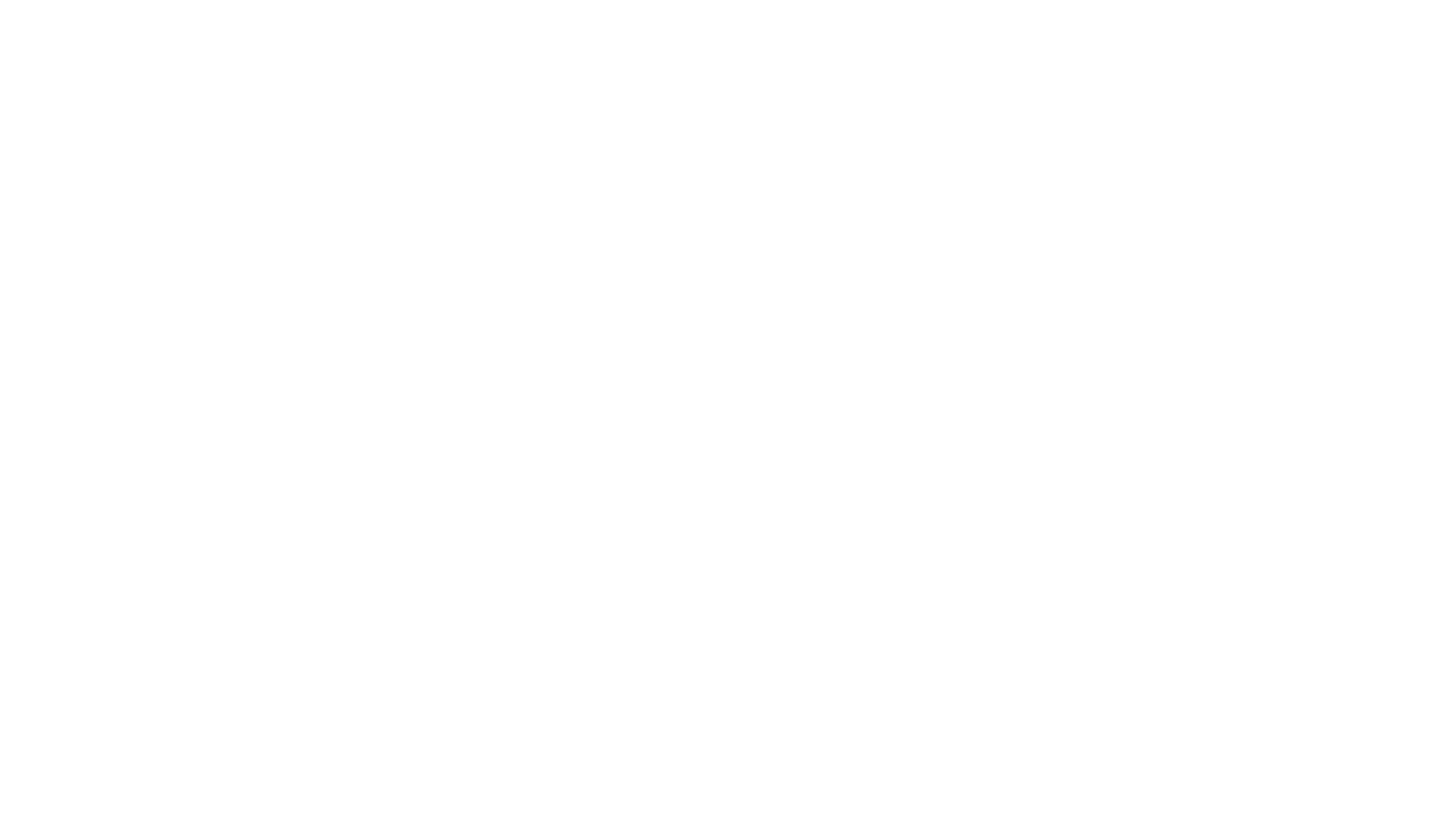 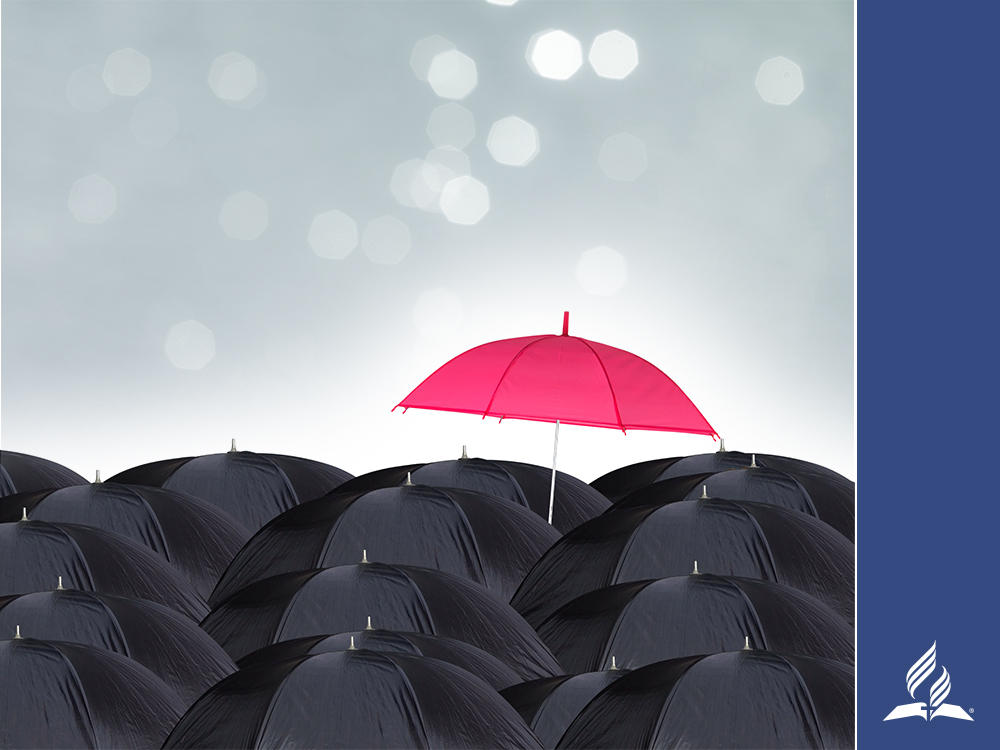 NAOMI
« Elle leur dit: Ne m'appelez pas Naomi [agréable, ravissante ou heureuse]; appelez-moi Mara [amère], car le Tout Puissant m'a remplie d'amertume. J'étais dans l'abondance à mon départ, et l'Éternel me ramène les mains vides. Pourquoi m'appelleriez-vous Naomi, après que l'Éternel s'est prononcé contre moi, et que le Tout Puissant m'a affligée? » (Ruth 1:20, 21).
[Speaker Notes: NAOMI 
« Elle leur dit: Ne m'appelez pas Naomi [agréable, ravissante ou heureuse]; appelez-moi Mara [amère], car le Tout Puissant m'a remplie d'amertume. J'étais dans l'abondance à mon départ, et l'Éternel me ramène les mains vides. Pourquoi m'appelleriez-vous Naomi, après que l'Éternel s'est prononcé contre moi, et que le Tout Puissant m'a affligée? » (Ruth 1:20, 21).
 
Une grande partie de la vie de Naomi est chargée d’événements douloureux la conduisant à l’amertume. Elle développe une attitude Mara non seulement à cause de ce qui se passe dans les ténèbres extérieures entourant sa famille, mais également à cause des ténèbres intérieures qui se développent dans son cœur.

La famine oblige Élimélec à emmener sa famille — sa femme Naomi, ses fils Machlon et Kiljon — et à déménager à Moab. Peu de temps après, Élimélec décède laissant Naomi seule pour élever ses deux fils dans un pays étranger. Plus tard, ces derniers épousent des femmes moabites, Orpa et Ruth. Pendant dix ans, ces jeunes couples n'ont pas d'enfants. Les hommes meurent et, par conséquent, ces trois veuves se trouvent en danger ne pouvant gagner leur vie. La déclaration de Naomi (v. 20) à propos de son amertume Mara exprime un traumatisme et du désespoir. Loin de sa communauté d'adorateurs de Dieu, elle attribue à Dieu la raison de son malheur et de son affliction.

Les commentaires juifs et chrétiens expliquent que les événements traumatisants sont une vengeance divine contre Élimélec qui emmène sa famille dans un pays païen et pour Machlon et Kiljon qui épousent des femmes païennes. Si tel est le cas, les souffrances de cette famille sont dues au choix humain et à une mauvaise prise de décision.]
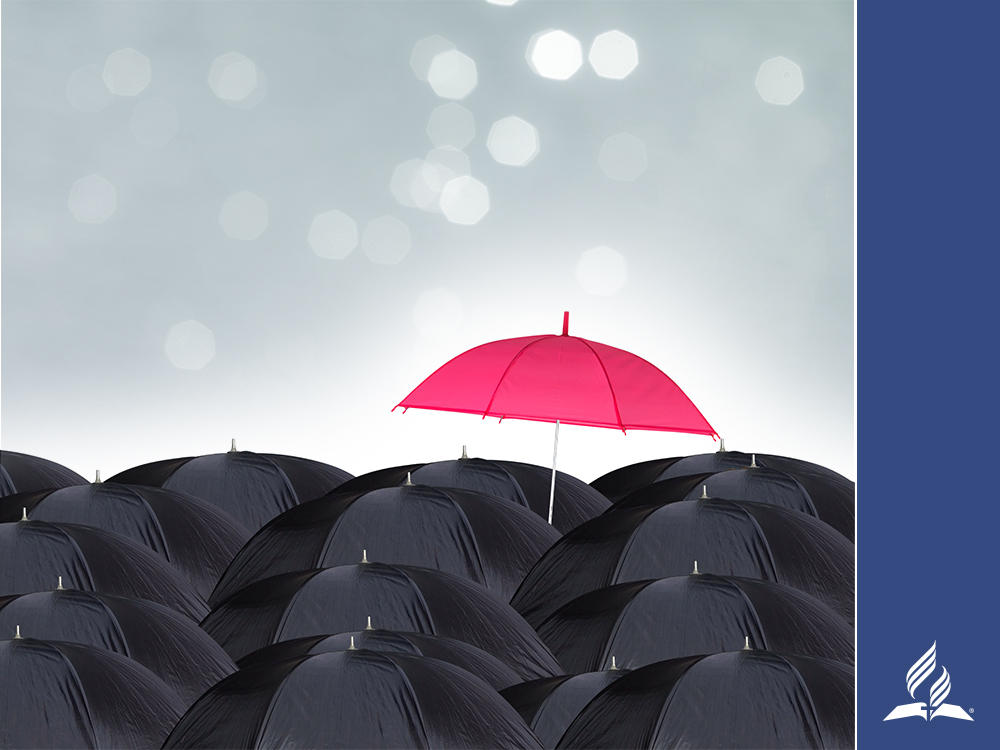 DIEU MONTRELA VOIE VERS LA RÉSILIENCEà Naomi en s’appuyant sur des stratégies spirituelles
Comme David qui porte ses plaintes à Dieu, Naomi se plaint à Dieu.
Naomi blâme aussi Dieu pour sa souffrance, mais lorsqu’elle est bénie, elle n’oublie pas de le louer devant les autres. 
Elle s'appuie sur le soutien de sa communauté d'origine. Elle ne s'isole pas.
[Speaker Notes: Comment Naomi parvient-elle à se remettre sur la bonne voie pour se trouver là où Dieu veut qu’elle soit pour prendre un nouveau départ ? 

Dieu montre la voie vers la résilience à Naomi en s’appuyant sur des stratégies spirituelles. Comme David qui présente ses plaintes à Dieu, Naomi se plaint à Dieu. Les gens n'aiment pas souffrir alors ils se fâchent contre Dieu. Pourtant Dieu veut que nous lui parlions. Demandez-lui : « Pourquoi moi, Seigneur ? » Naomi blâme aussi Dieu pour sa souffrance. Blâmer Dieu n'est pas la façon la plus pure de s'en sortir, mais quand l'amère Mara rentre chez elle, Dieu la bénit. Les ténèbres intérieures se retirent et, lorsqu'elle redevient Naomi, elle loue Dieu. 

Naomi utilise un autre style d'adaptation pour développer la résilience. Elle s'appuie sur le soutien de sa communauté d'origine. C'est un excellent moyen de gérer la douleur. Elle ne s'isole pas au milieu de sa douleur mais permet à sa communauté de l'encourager pendant les moments difficiles, puis les mêmes amis se réjouissent avec elle pendant les moments joyeux. Nous sommes également appelés à être des communautés de guérison. Tout comme la famille, une église de soutien apaise la douleur et aide concrètement à apporter un soutien émotionnel.

L'histoire d'Helen Keller (1880-1968) est connue de beaucoup. Elle fournit un merveilleux exemple de résilience. Alors qu’elle avait 19 mois, Helen est devenue sourde et aveugle. Privée des principales voies d'apprentissage, elle ne pouvait pas se développer normalement. Cependant Ann Sullivan, une enseignante dotée d'une patience et d'une persévérance sans précédent, a appris à la petite fille à parler, à lire et à « écouter » avec ses mains. Cela était possible parce que Ann était presque aveugle elle-même et comprenait la frustration et les limites qu’engendrait la cécité d’Helen.

Sortie de ses ténèbres intérieures, Hellen Keller a reçu son diplôme de  l’université et a écrit douze livres. Conférencière populaire, elle cherche à améliorer la vie des personnes qui, comme elle, sont victimes des préjugés du public. Elle est devenue membre de la direction de la Fondation américaine des aveugles d’outre-mer et a beaucoup voyagé dans trente-cinq pays et cinq continents, inspirant ainsi des millions de personnes au cours des années 1940 et 1950.]
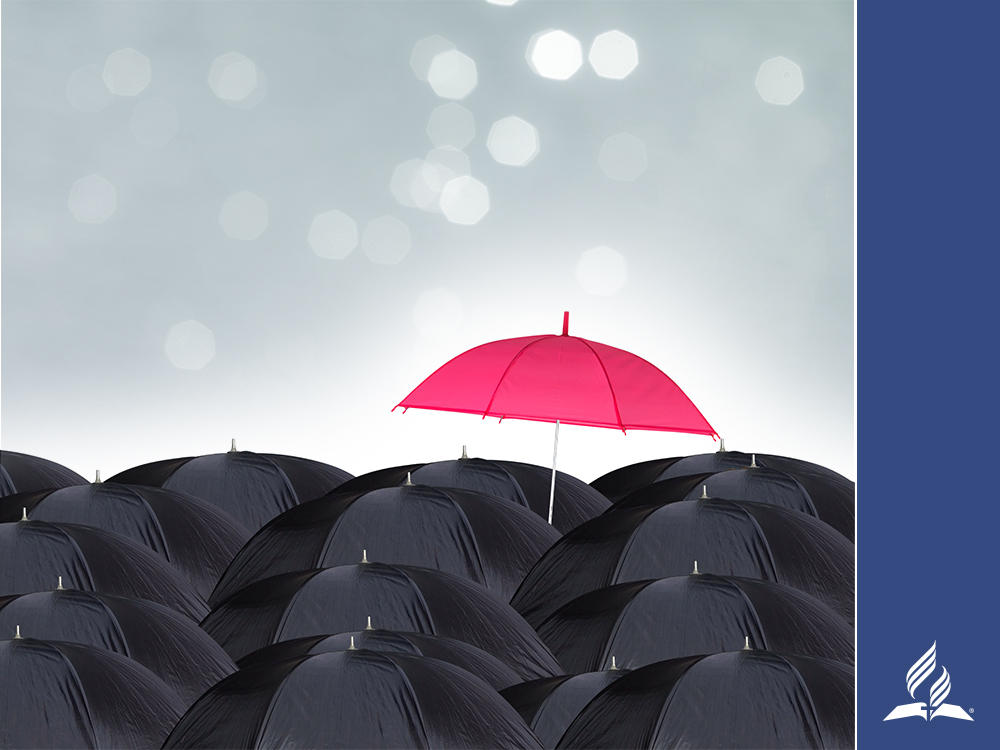 « Bien plus, nous sommes fiers même de nos détresses, sachant que la détresse produit la persévérance, la persévérance la victoire dans l'épreuve, et la victoire dans l’épreuve l'espérance. » 
(Romains 5:3, 4).
[Speaker Notes: L'histoire d'Helen Keller illustre à merveille comment des barrières insurmontables peuvent rendre un individu plus fort face à la détresse. La Bible atteste que la souffrance a un sens, car elle conduit au développement du caractère : « Bien plus, nous sommes fiers même de nos détresses, sachant que la détresse produit la persévérance, la persévérance la victoire dans l'épreuve, et la victoire dans l’épreuve l'espérance. » (Romains 5:3, 4).
 
CONCLUSION 
Nous avons parlé de quatre personnages bibliques aujourd’hui, cependant il existe de nombreuses autres histoires d’hommes et de femmes qui souffrent et émergent comme des instruments pour la gloire de Dieu. Leurs expériences sont au service de nombreuses autres personnes, leurs contemporains et les générations qui se sont succédées depuis. Nous sommes inspirés par la résilience de Noé, Abraham, Joseph, Job, Moïse, Rachel, Ruth, Anne, Esther, Marie, Jean-Baptiste, Pierre et Paul. Ils souffrent et, par la grâce de Dieu, deviennent victorieux parce qu’ils choisissent direction et conseil divins.]
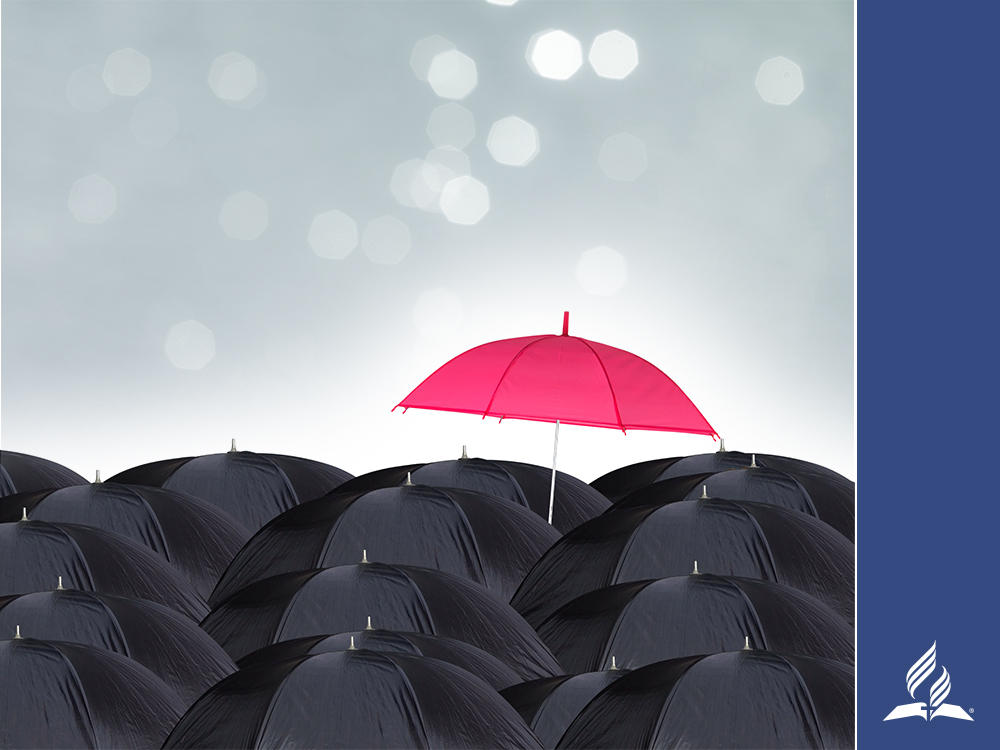 DIEU MONTRE TOUJOURSLA VOIE VERS LA RÉSILIENCE
Les gens ont besoin de se sentir OPTIMISTES et UTILES, 
et ces inclinations données par Dieu les aident à se relever 
et à affronter la nouvelle normalité 
avec SOUPLESSE et ADAPTABILITÉ.
[Speaker Notes: Dieu montre toujours la voie vers la résilience. Les gens ont besoin de se sentir optimistes et utiles, et ces inclinations données par Dieu les aident à se relever et à affronter la nouvelle normalité avec souplesse et adaptabilité.]
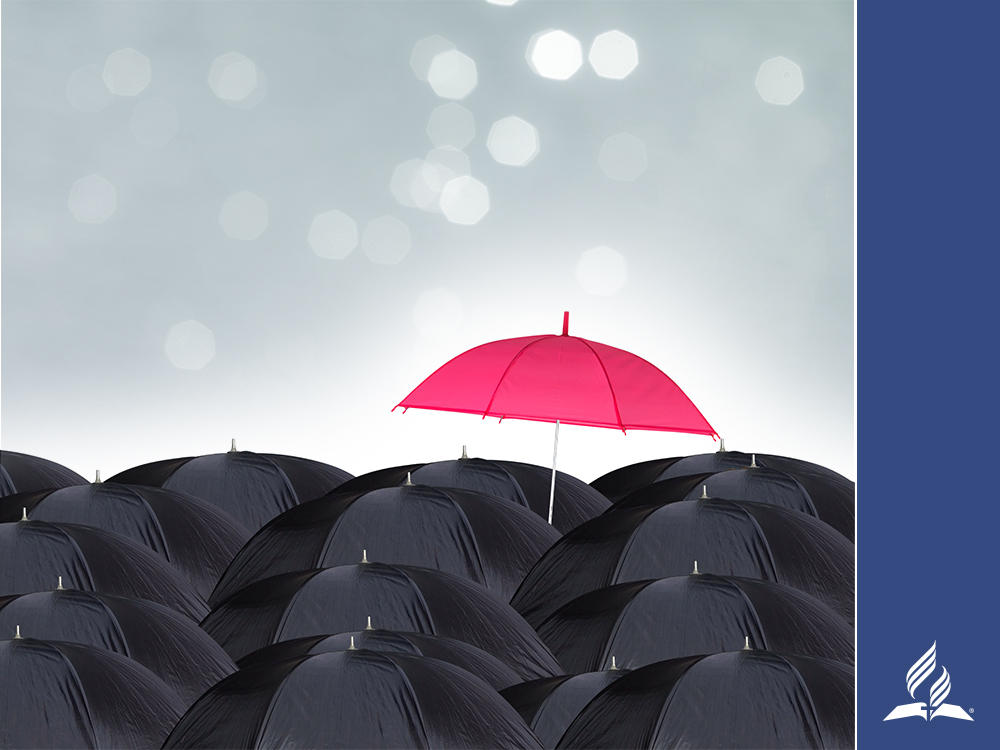 « En vérité, en vérité, je vous le dis, vous pleurerez et vous vous lamenterez, et le monde se réjouira: vous serez dans la tristesse, mais votre tristesse 
se changera en joie. » 
(Jean 16:20)
[Speaker Notes: Nous vivons dans un monde qui regorge de souffrance et d’injustice. Nous ne sommes pas seulement témoins de la souffrance et de la mort, nous en faisons l'expérience. Pourtant, Jésus a promis qu'une telle douleur se changera en joie : « En vérité, en vérité, je vous le dis, vous pleurerez et vous vous lamenterez, et le monde se réjouira: vous serez dans la tristesse, mais votre tristesse se changera en joie. » (Jean 16:20).

Peut-être que ce message s'adresse à un être cher qui souffre. Peut-être que quelqu’un auquel vous tenez a besoin de votre présence. Peut-être que la douleur de la personne que vous aimez vous incitera à apprendre à soutenir efficacement les autres comme Dieu. Peut-être que la communauté de l’église sera bénie en compatissant avec la personne que vous chérissez. De bonnes choses peuvent naître d'expériences douloureuses.

Vous traversez peut-être des moments difficiles dans un de ces domaines de la vie : la santé, la famille, le travail, la foi, les relations, l’église. Ou peut-être avez-vous déjà vécu un événement traumatisant et vous souffrez mentalement ou émotionnellement de séquelles traumatiques. Peut-être que la situation est suffisamment grave pour que vous deviez envisager une aide psychologique ou psychiatrique professionnelle. Quoi qu'il en soit, vous n'êtes pas seules.

Vous serez bénies par le Seigneur, directement et indirectement, grâce au soutien des autres. Permettez à Dieu de travailler dans votre vie. Continuez à prier et à méditer sur la Parole de Dieu. Dites à Dieu ce que vous ressentez. Puis faites-lui confiance et louez-le. Partagez avec les autres toutes les bénédictions que vous recevez. Participez lors des rencontres à l'église.]
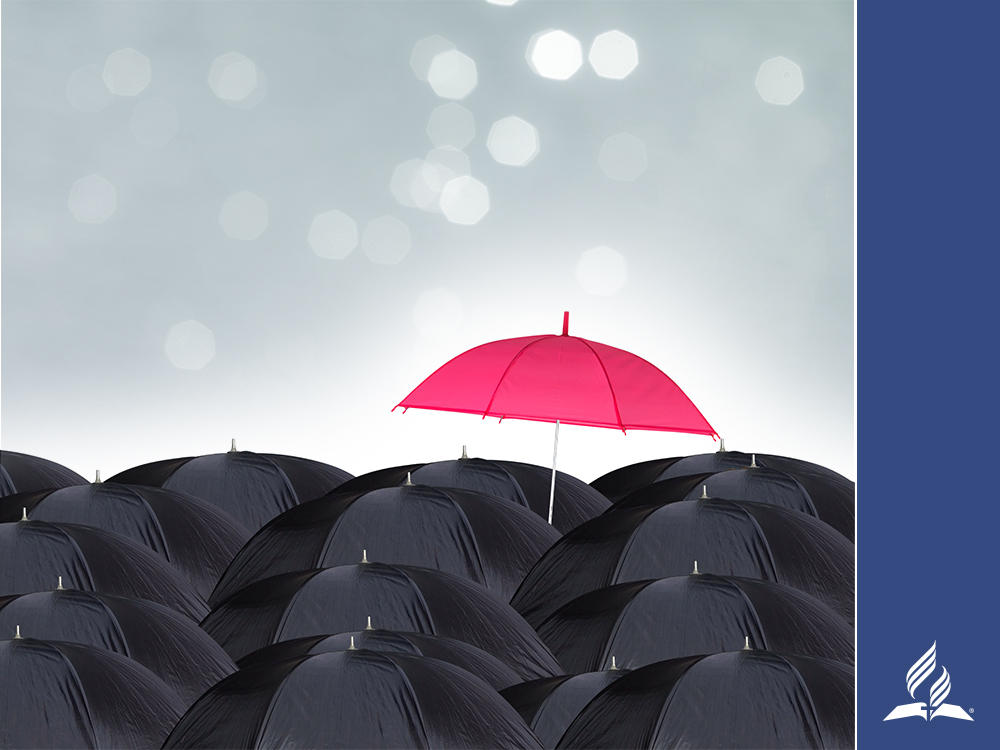 Ils m'avaient surpris au jour de ma détresse; 
Mais l'Éternel fut mon appui.
Il m'a mis au large, 
Il m'a sauvé, parce qu'il m'aime.
Psaume 18:18, 19
[Speaker Notes: Même lorsque vous ne comprenez pas pourquoi le Seigneur permet que des choses douloureuses se produisent, demandez de l'aide, appuyez-vous sur une personne de confiance, parlez de ce qui vous blesse. Vous n'êtes pas seules. Enfin, soyez patientes, car il ne permettra pas que la douleur aille au-delà de ce que vous pouvez supporter. En attendant, accrochez-vous à des promesses comme celles-ci :

Ils m'avaient surpris au jour de ma détresse; 
Mais l'Éternel fut mon appui.
Il m'a mis au large, 
Il m'a sauvé, parce qu'il m'aime.
Psaume 18:18, 19]
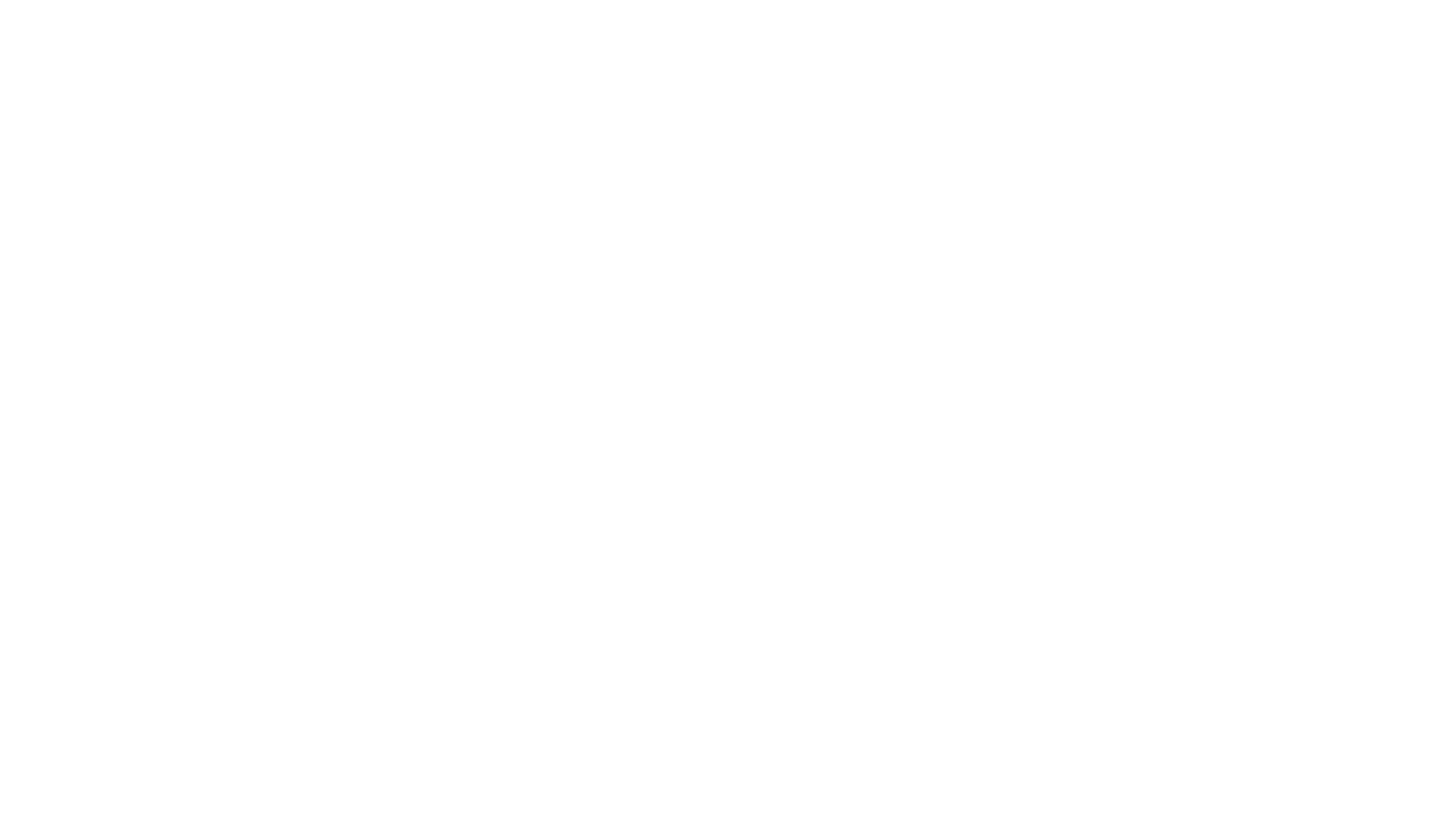 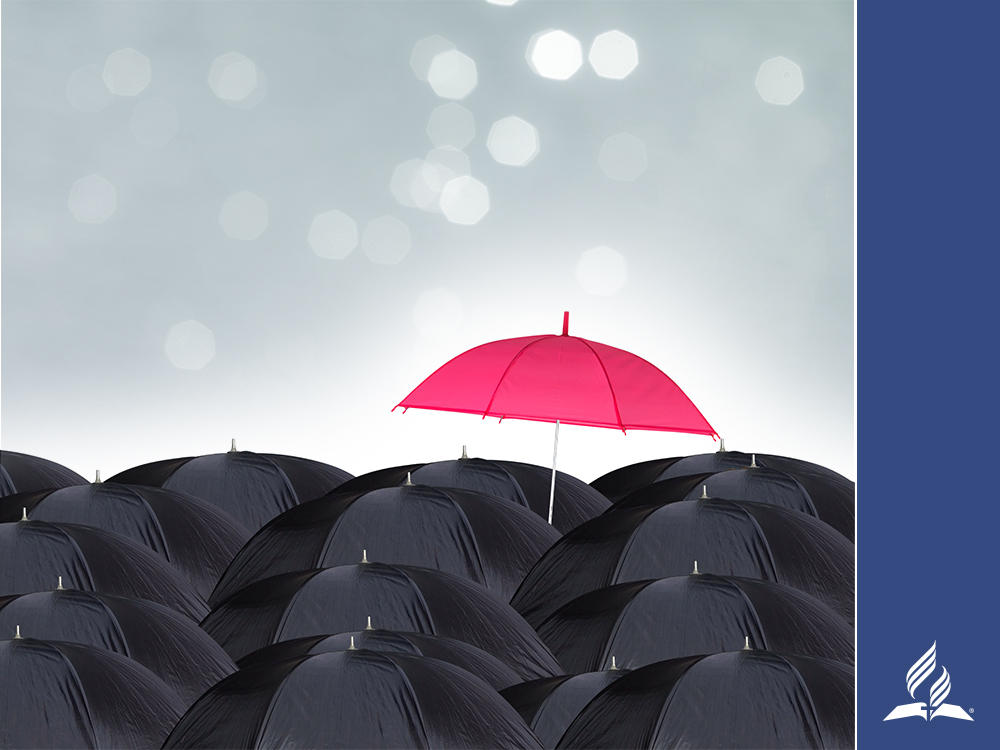 Il te couvrira de ses plumes, 
Et tu trouveras un refuge sous ses ailes; 
Sa fidélité est 
un bouclier et une cuirasse.
Psaume 91:4
[Speaker Notes: Il te couvrira de ses plumes, 
Et tu trouveras un refuge sous ses ailes; 
Sa fidélité est un bouclier et une cuirasse.
Psaume 91:4

Que Dieu bénisse chacun de nous alors que nous permettons au Seigneur de nous aider à solutionner nos problèmes et à résoudre nos situations douloureuses. Que Dieu nous donne la sagesse, en tant qu'église et en tant qu'individus, pour soutenir de façon significative ceux qui souffrent. Puissions-nous toutes choisir la voie de Dieu vers la résilience.
Amen.]